HIDROTERAPIA
CURSO 2017-18
Pan y Guindas – Marqués de Santillana
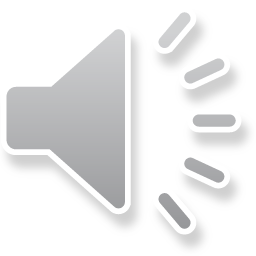 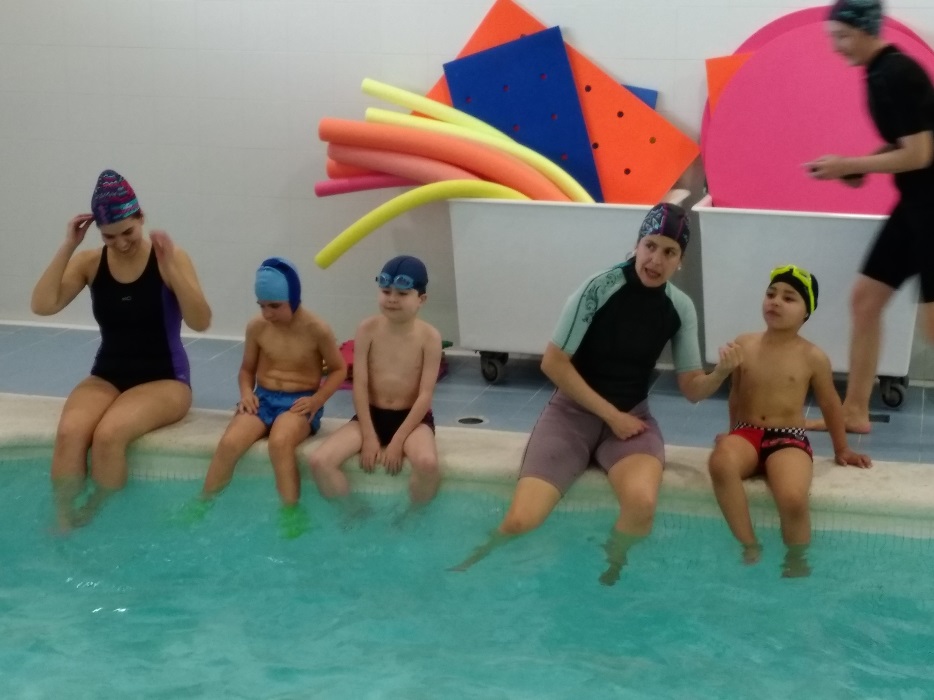 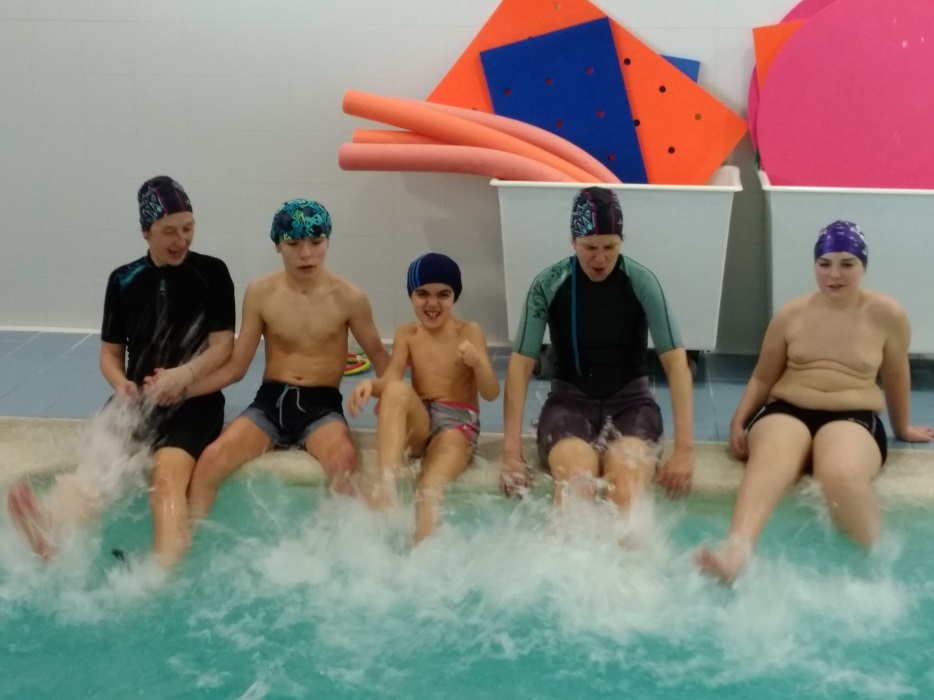 EMPEZAMOS LA SESIÓN DE LOS MAYORES, PRESENTÁNDONOS SEGÚN LA TEMÁTICA A TRATAR
TRATAR
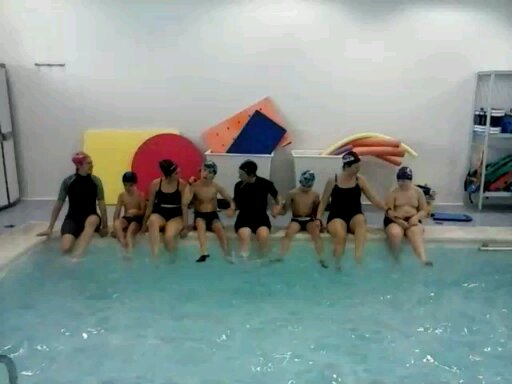 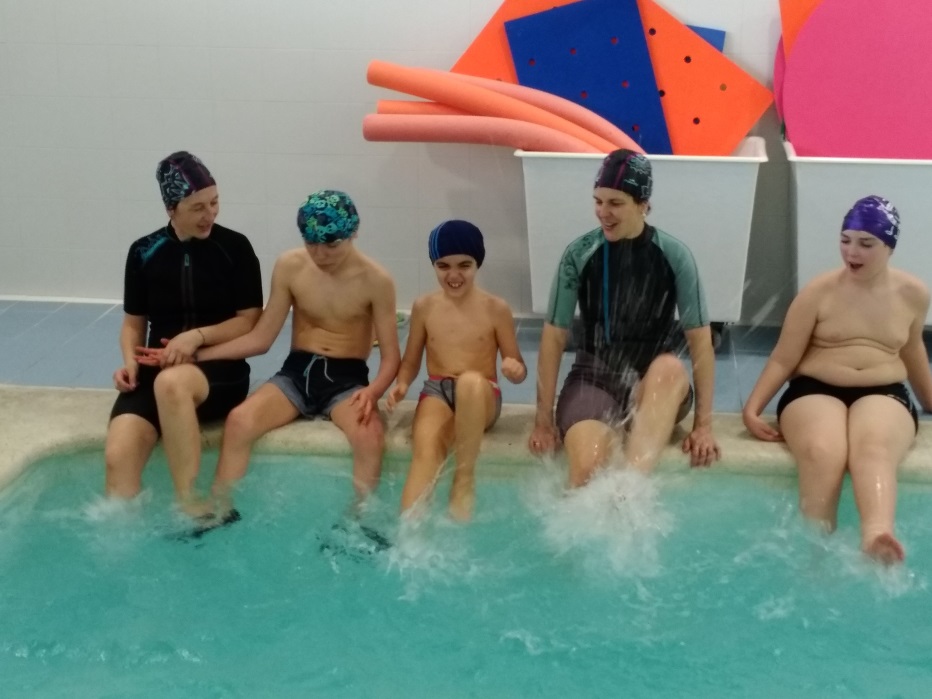 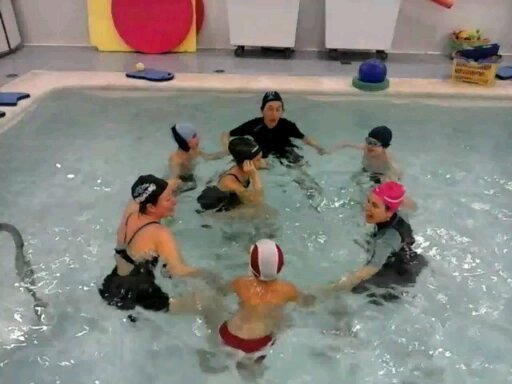 REALIZAMOS DIFERENTES DINÁMICAS EN FORMA DE JUEGOS
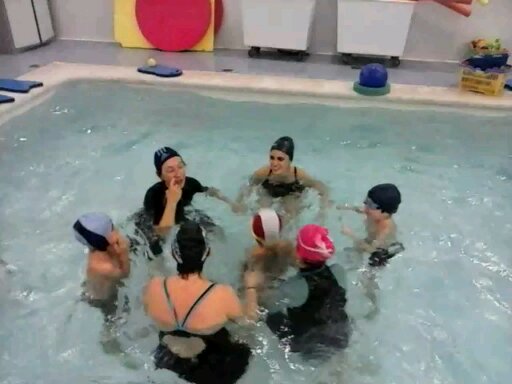 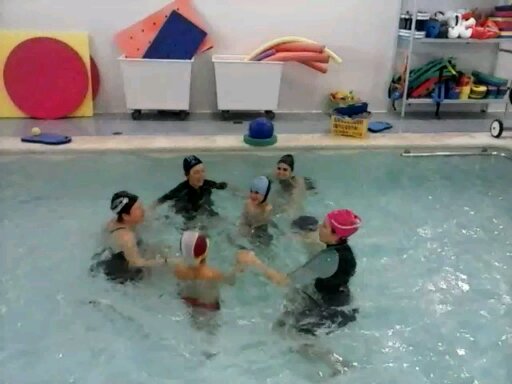 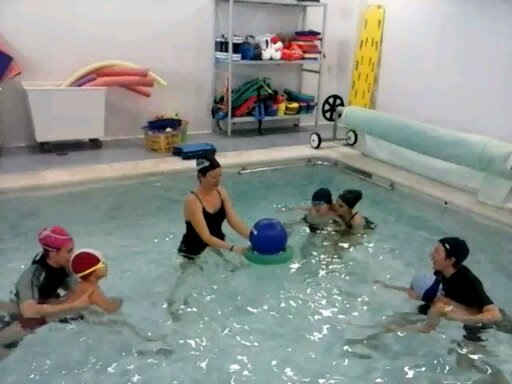 TRABAJO DESPLAZAMIENTO ANTERO-POSTERIOR
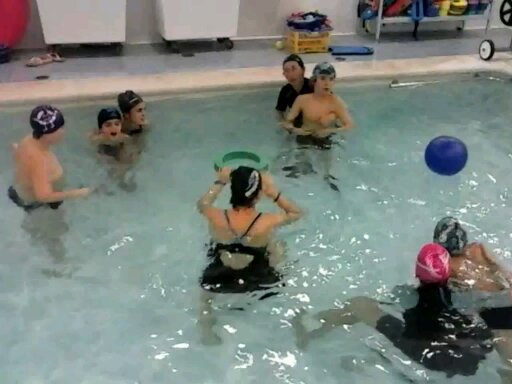 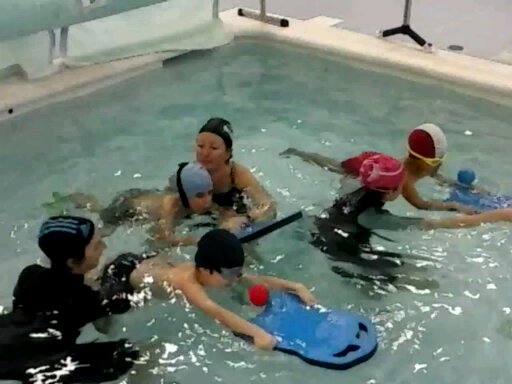 EJERCICIOS RESPIRATORIOS
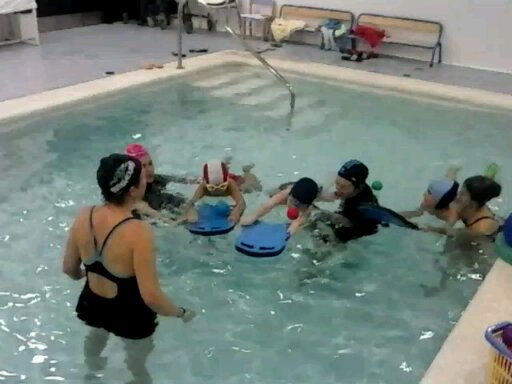 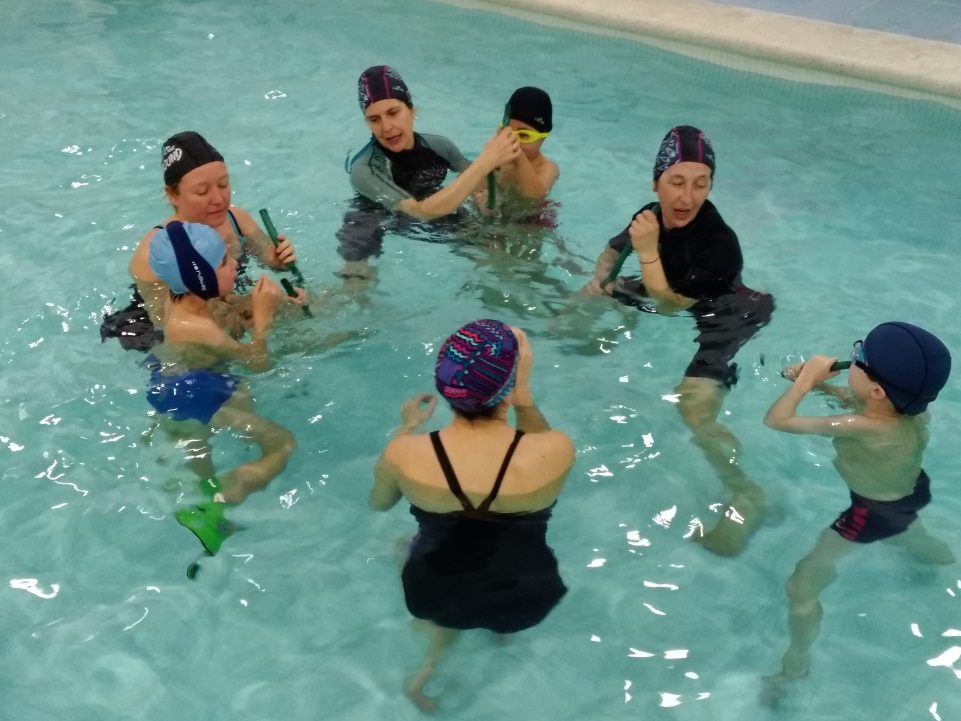 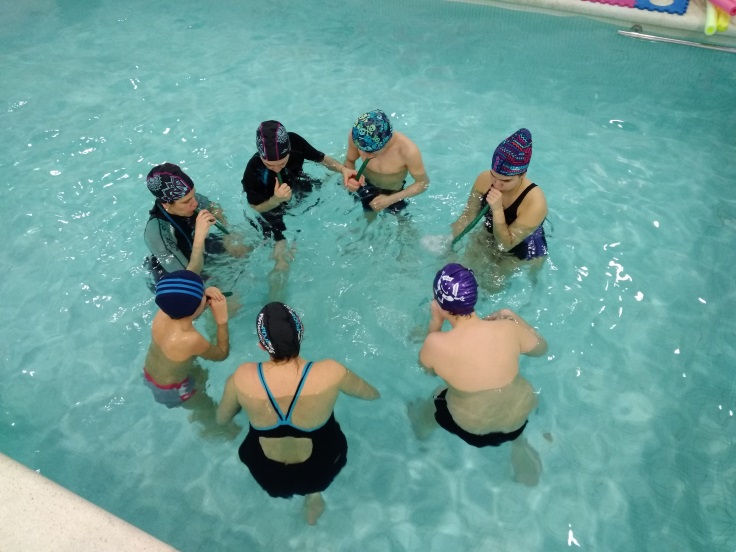 OTRAS FORMAS DE TRABAJAR EL ASPECTO RESPIRATORIO
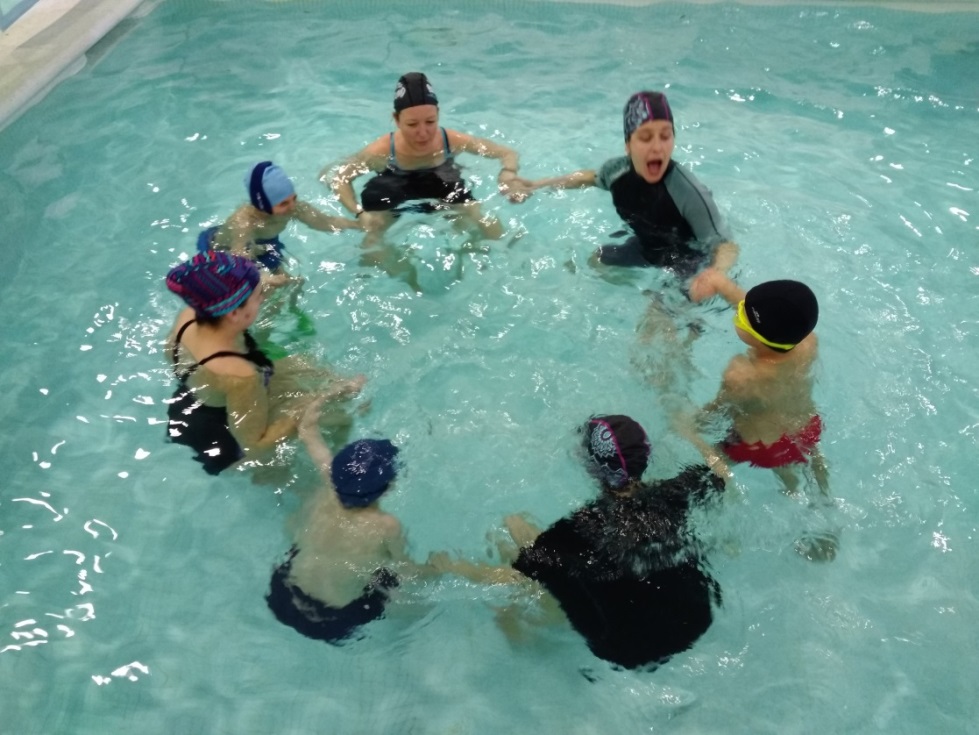 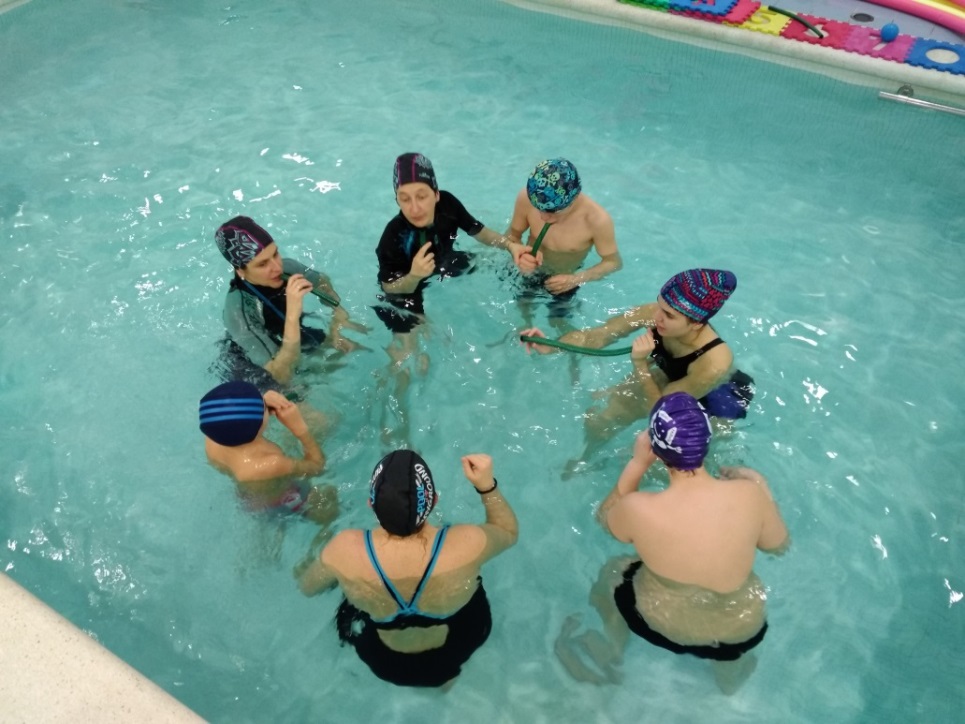 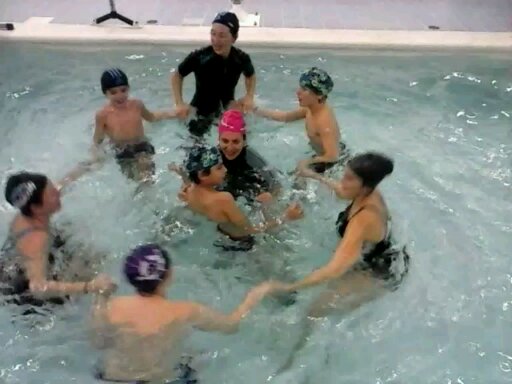 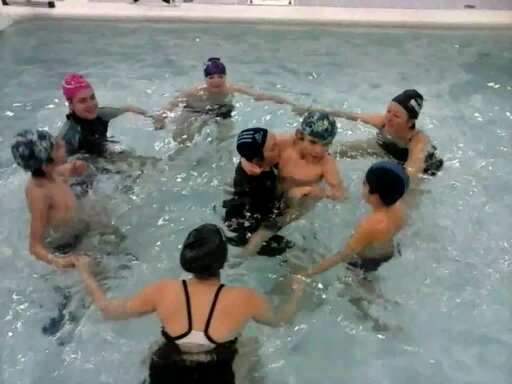 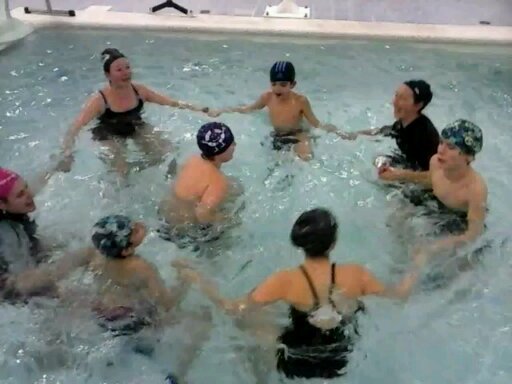 APROVECHAMOS LA TURBULENCIA EN NUESTRAS ACTIVIDADES
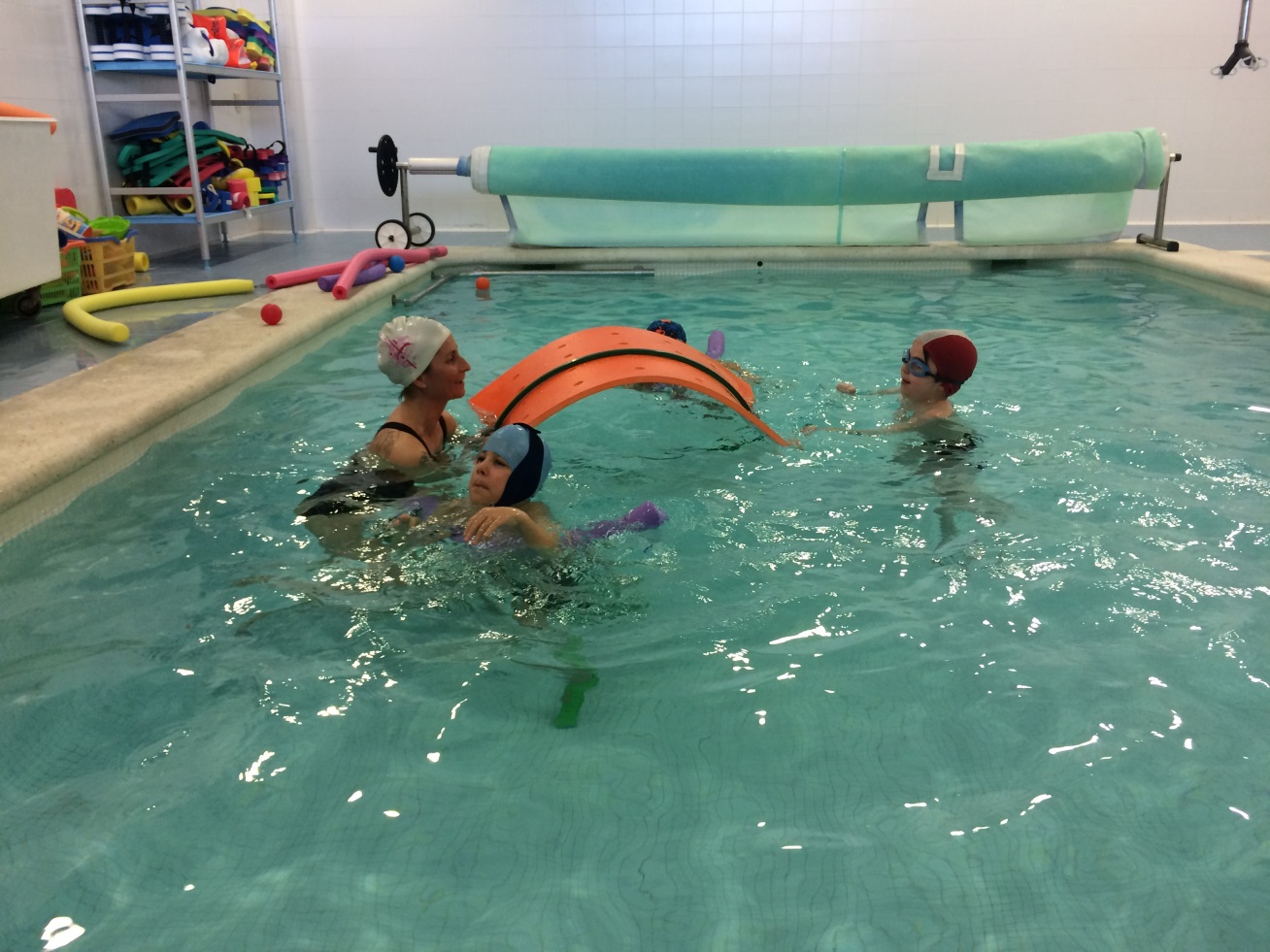 CON EL TUNEL HACEMOS TRABAJO RESPIRATORIO Y DE FLOTACIÓN
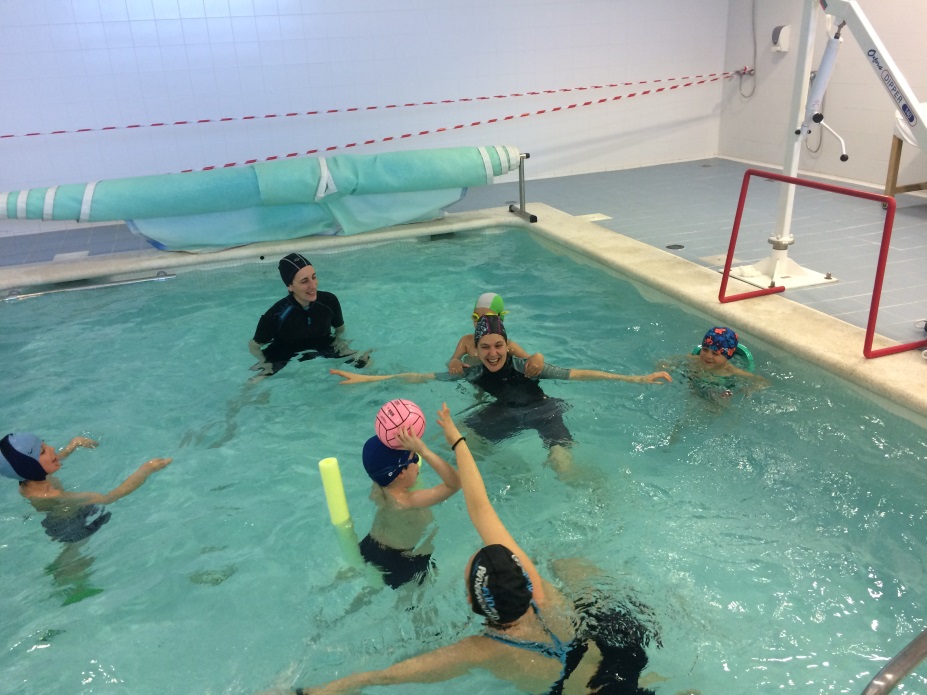 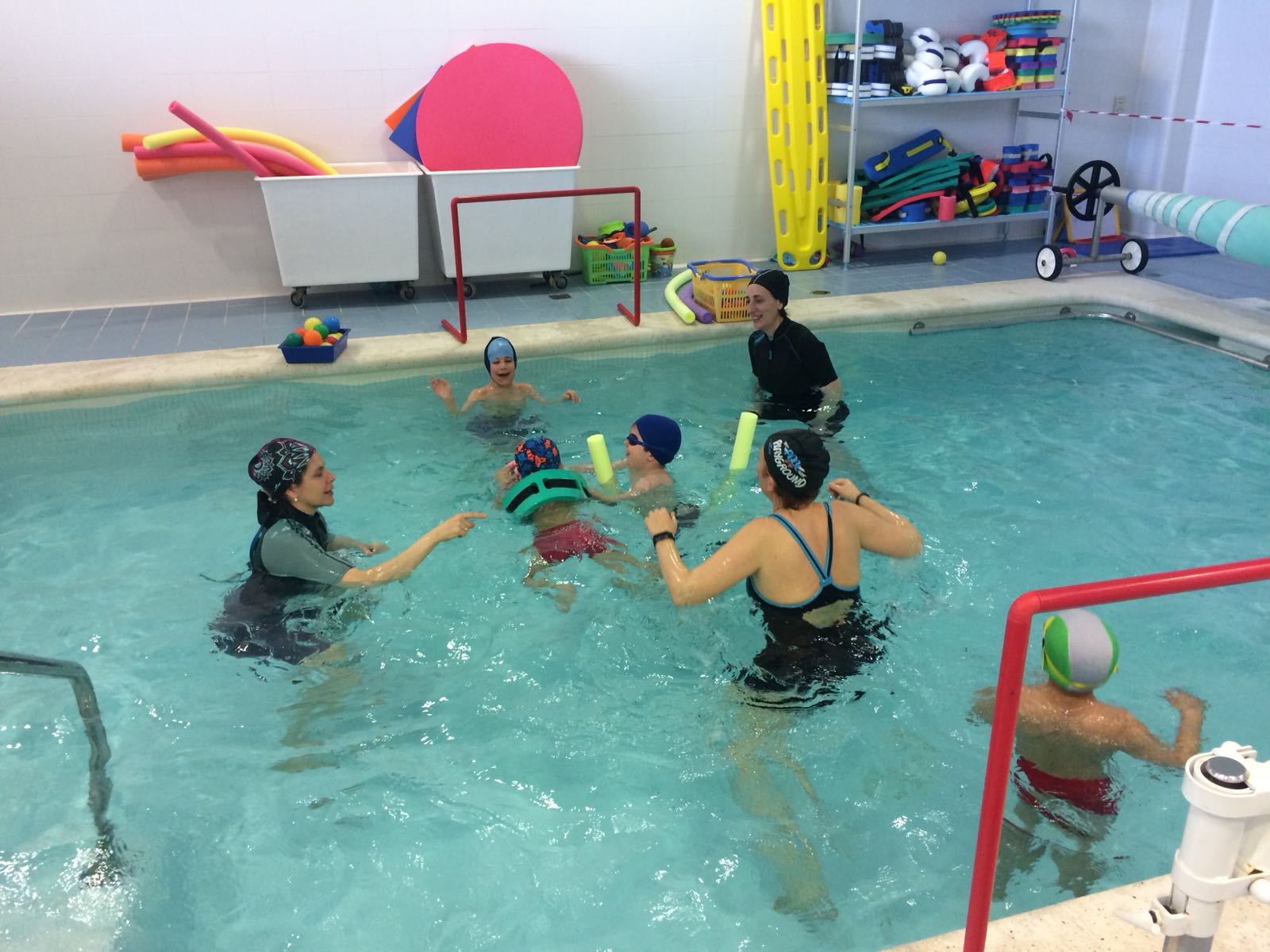 TRABAJAMOS MIENTRAS NOS DIVERTIMOS
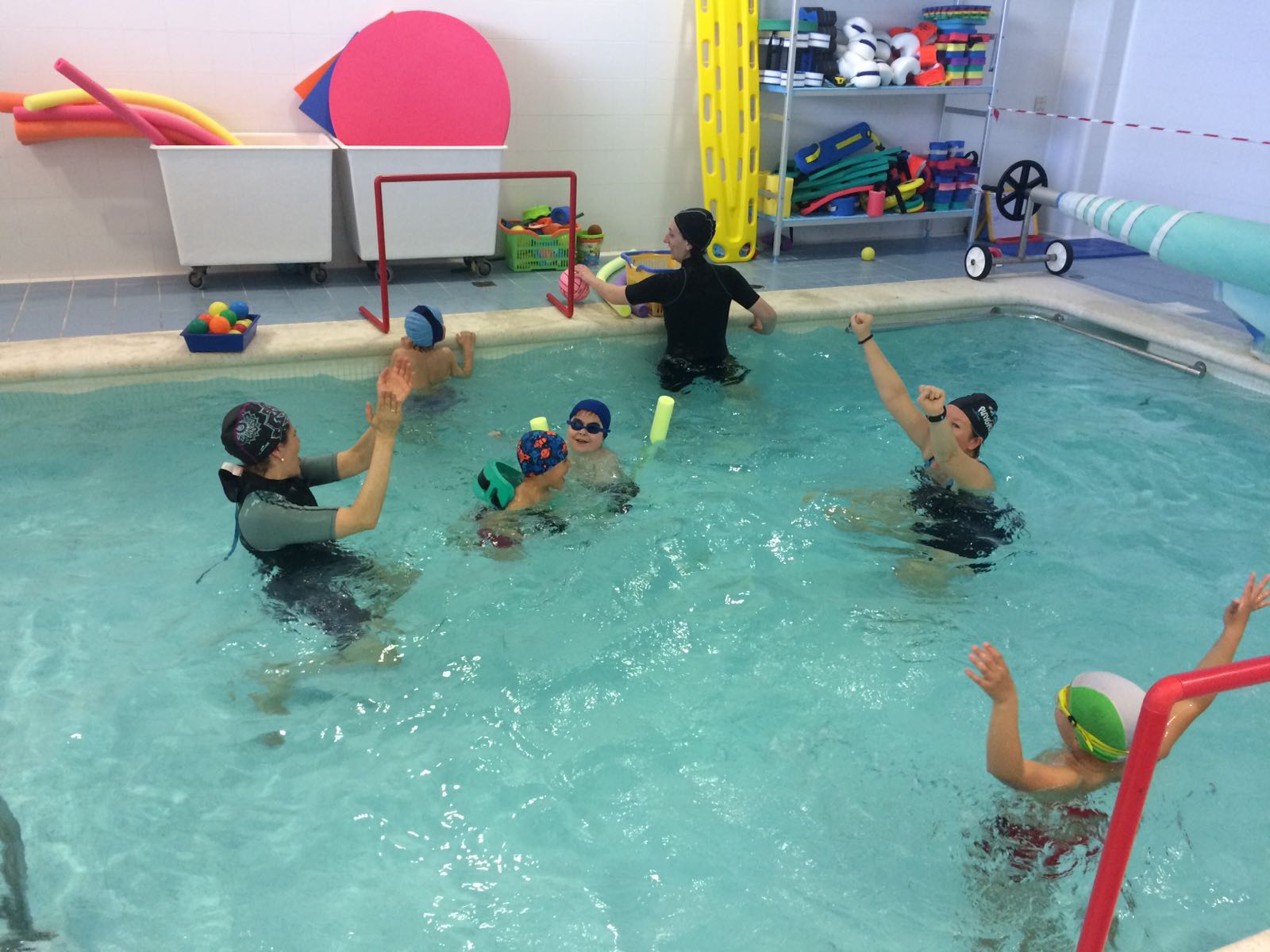 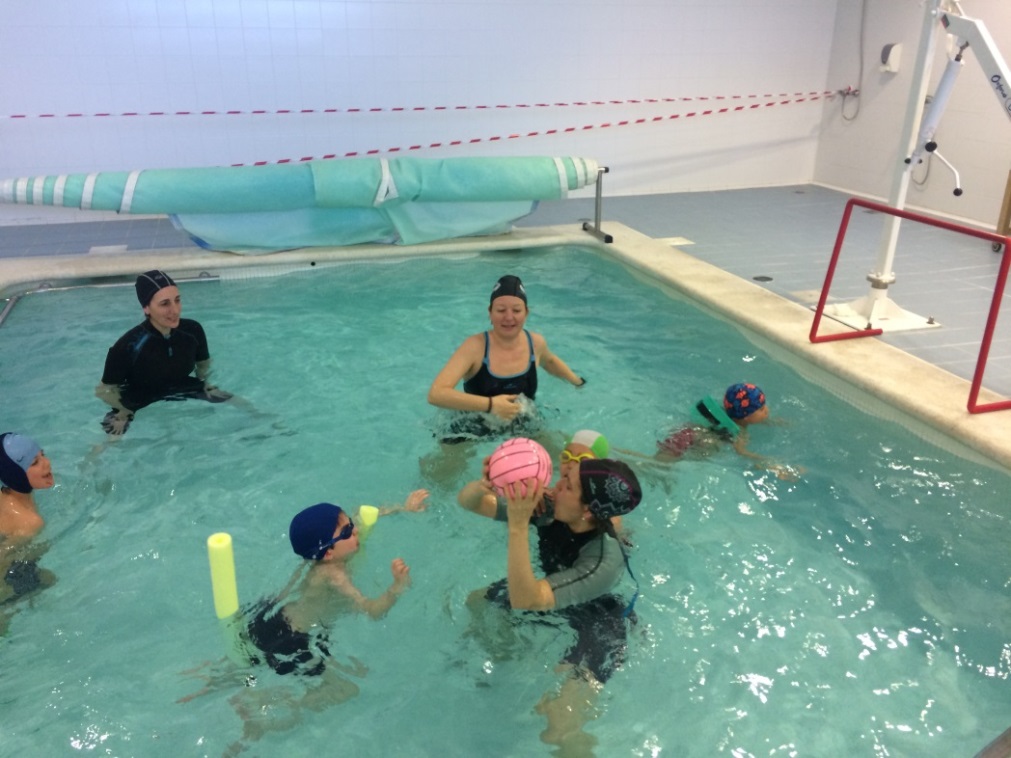 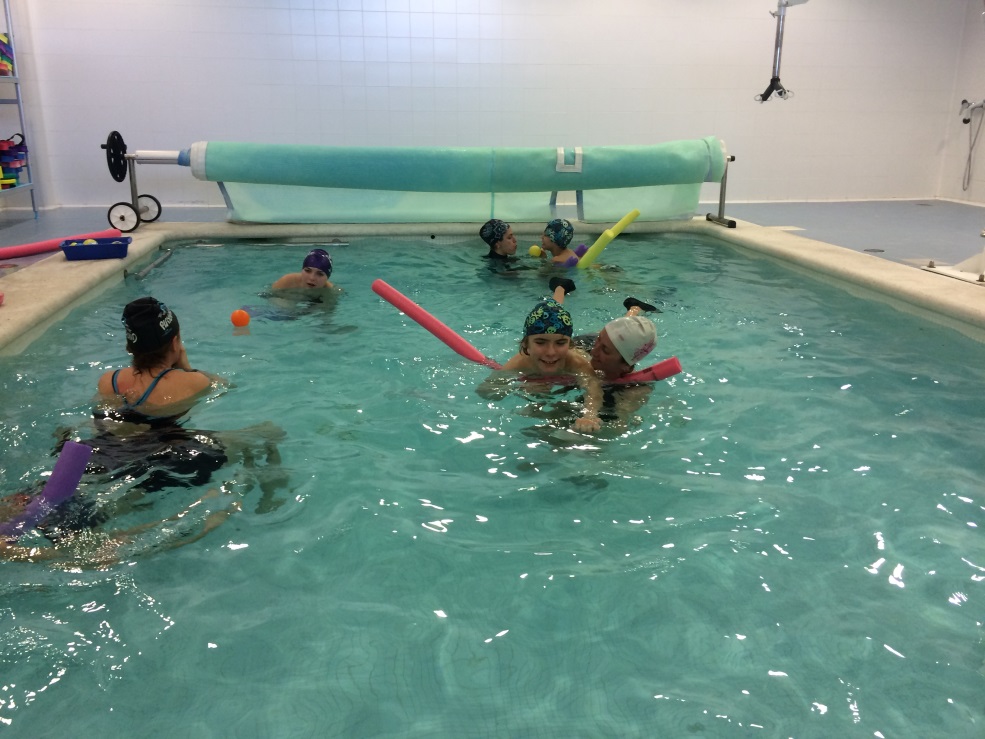 INTERACCIONAMOS,
NOS RELACIONAMOS, NOS AYUDAMOS, COMPARTIMOS EXPERIENCIAS…
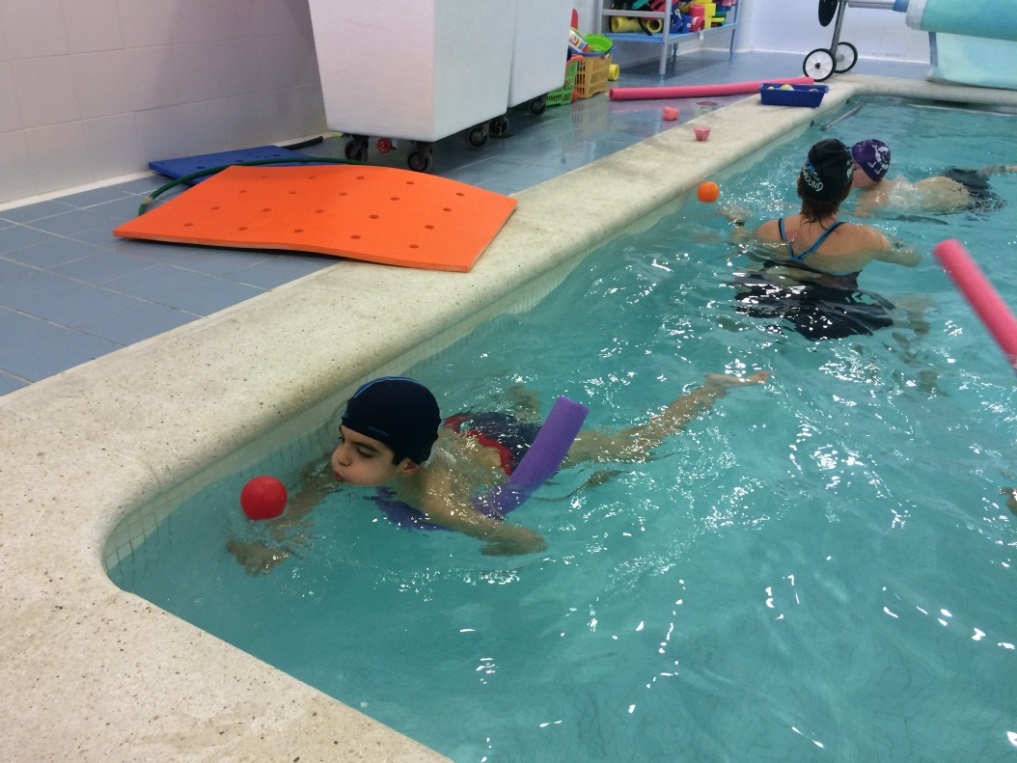 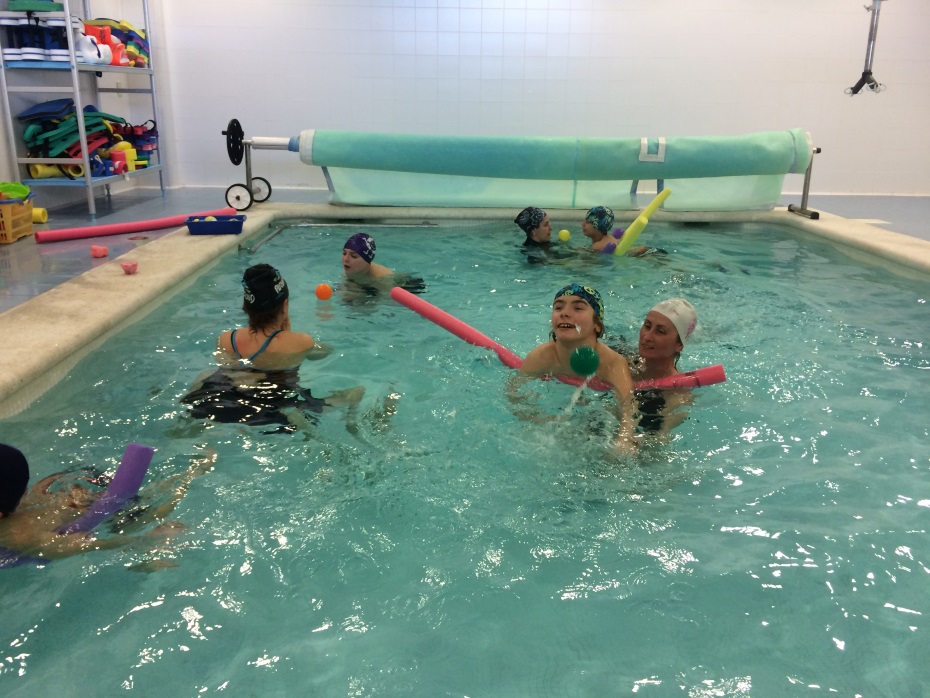 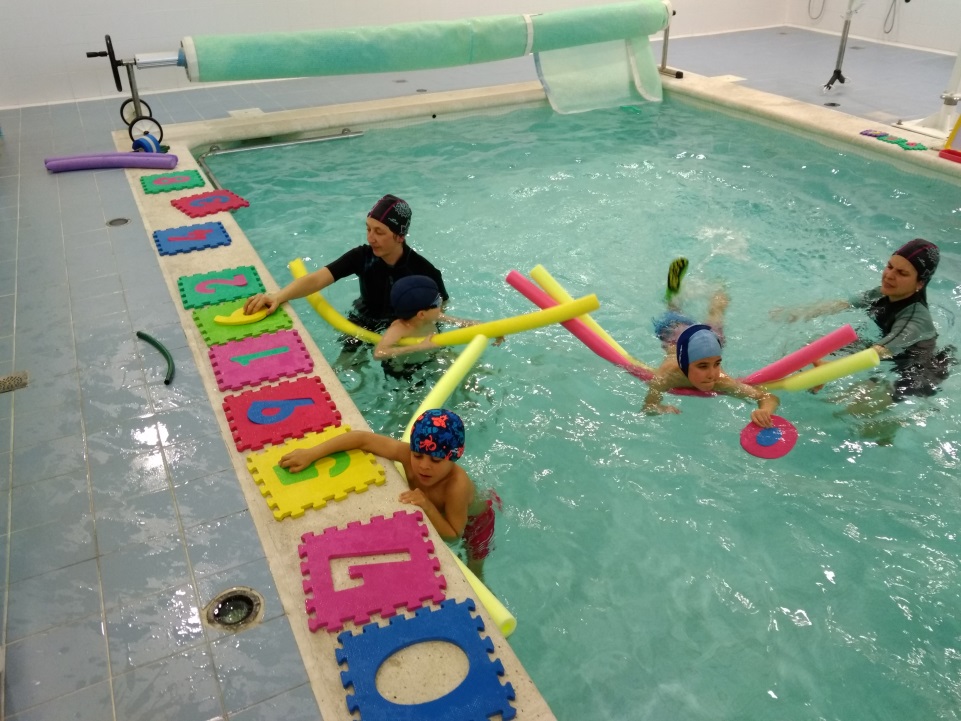 TAMBIÉN TRABAJAMOS ASPECTOS CURRICULARES COMO LA NUMERACIÓN…
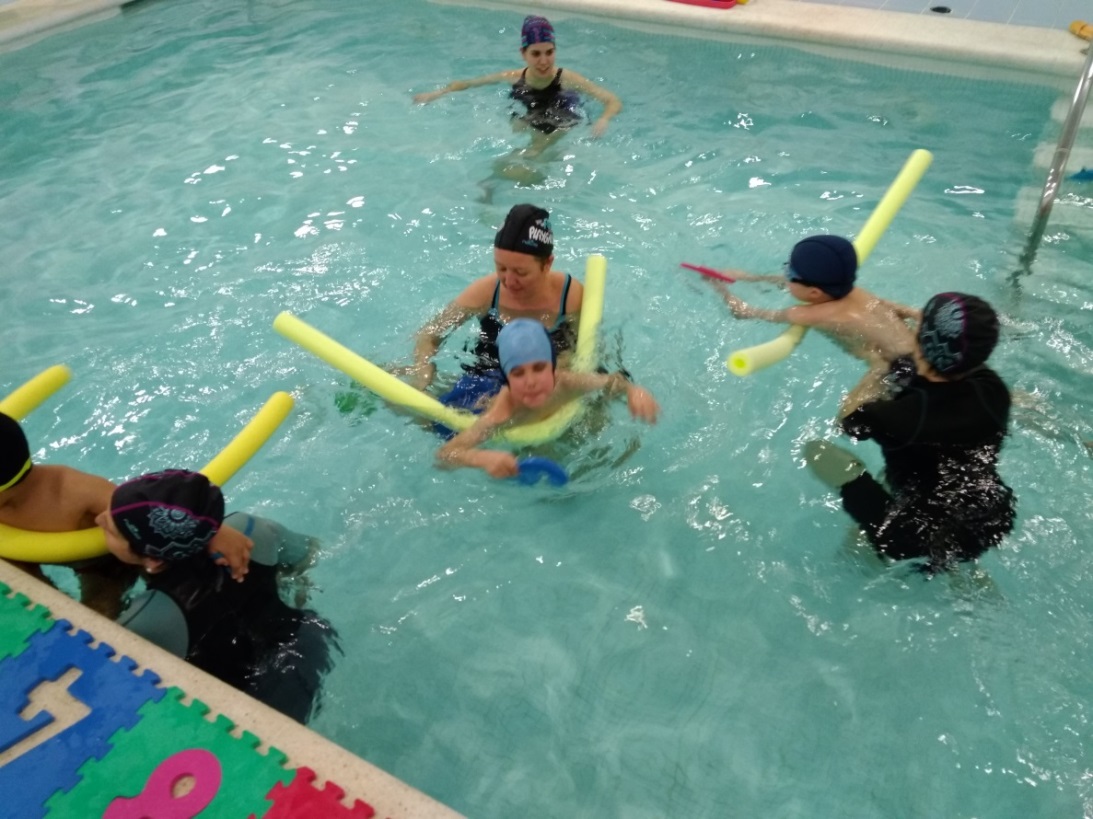 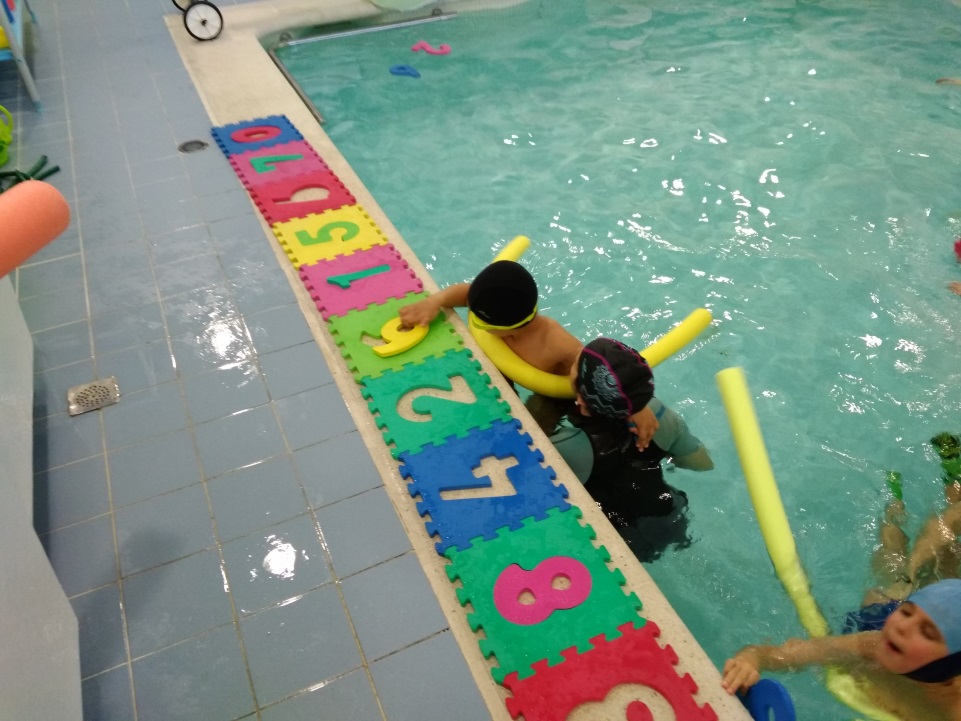 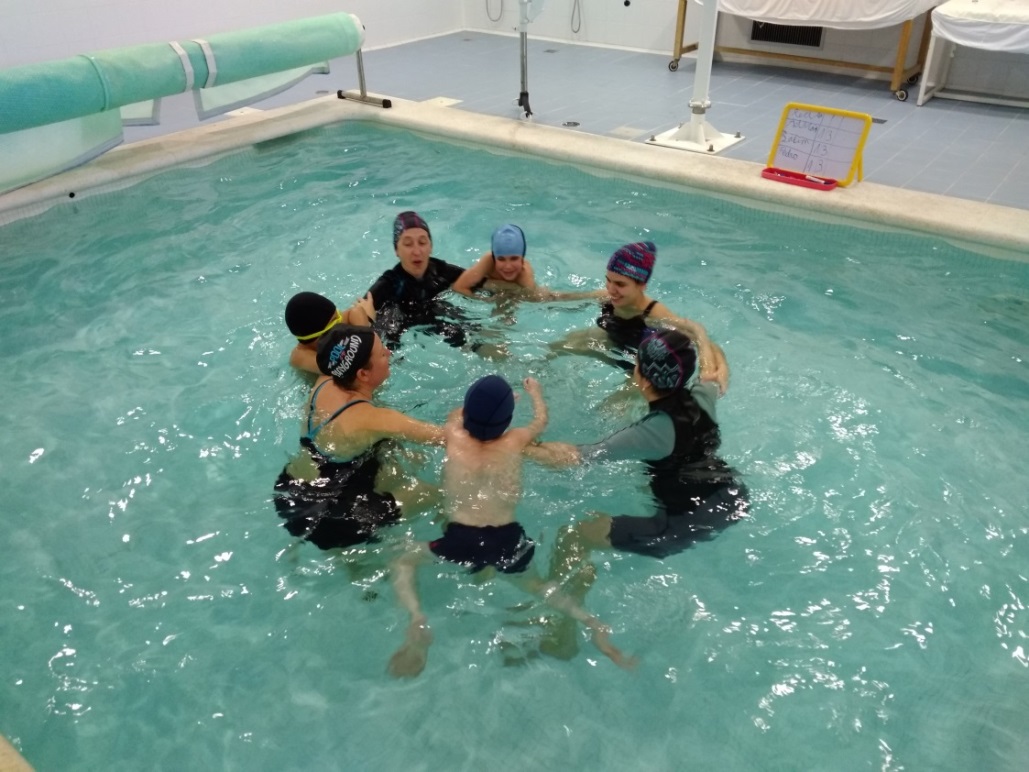 NIÑOS SUSPENDIDOS ENTRE LAS TERAPEUTAS
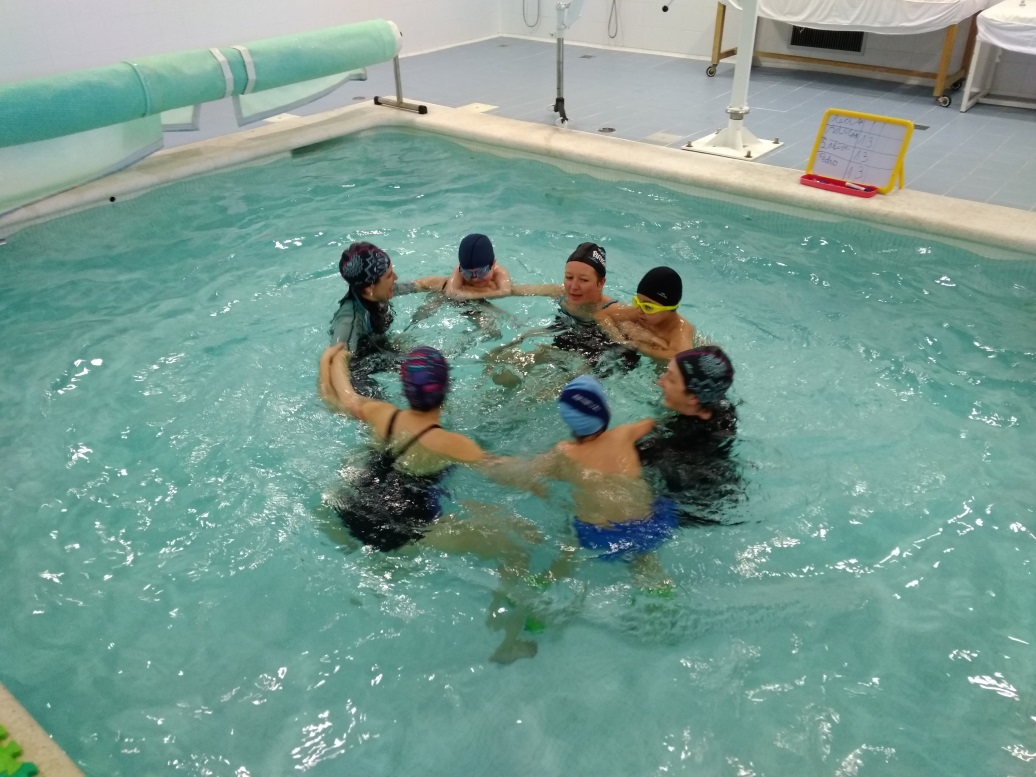 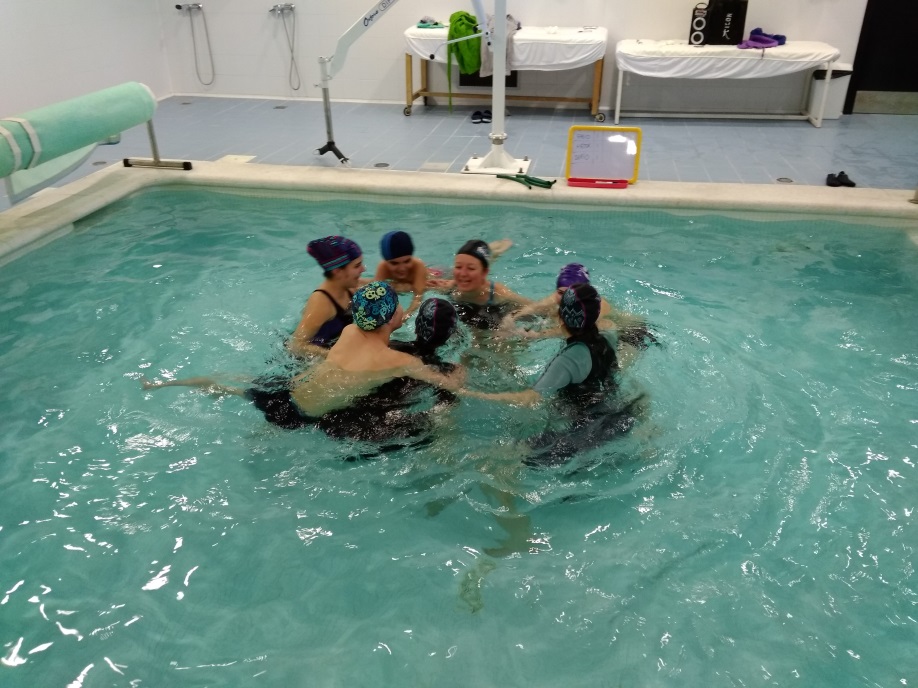 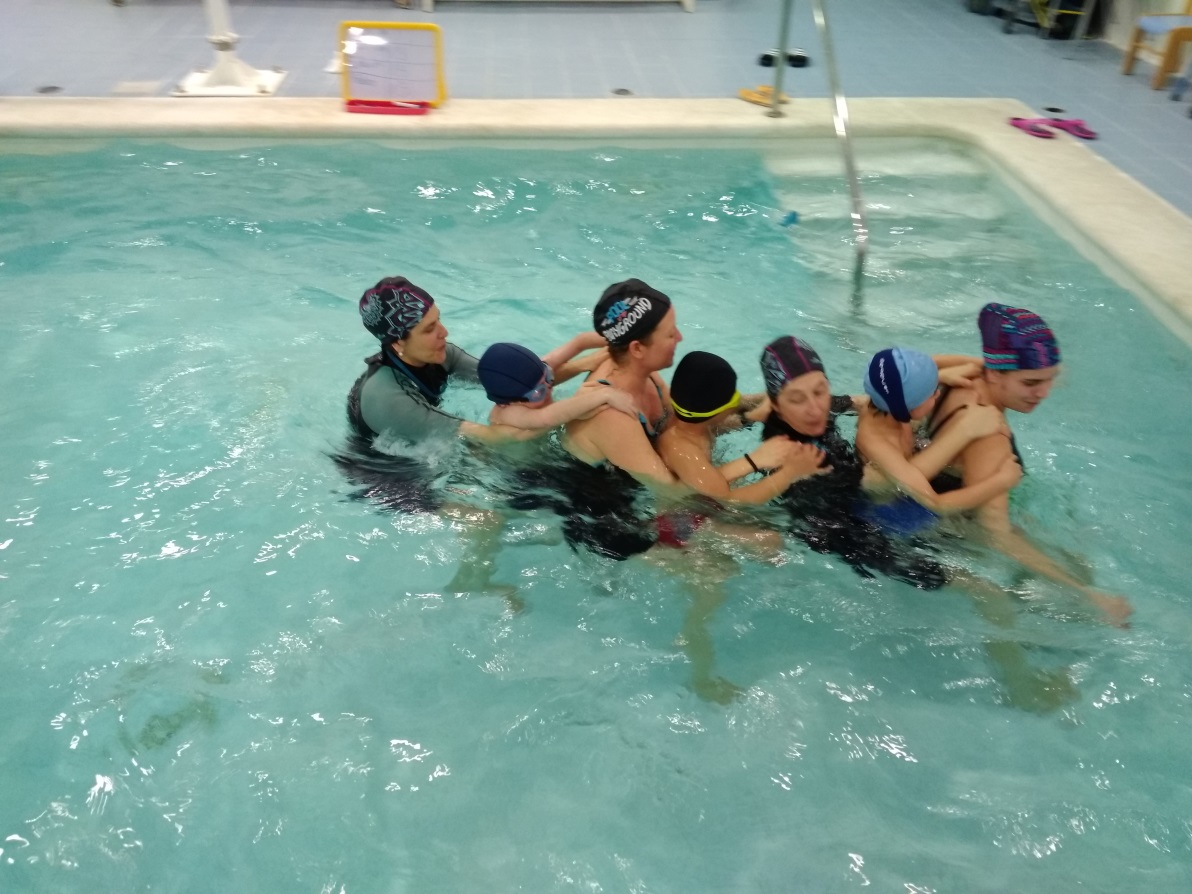 DESPLAZAMIENTOS EN DIFERENTES DIRECCIONES Y SENTIDOS, MIENTRAS CANTAMOS…
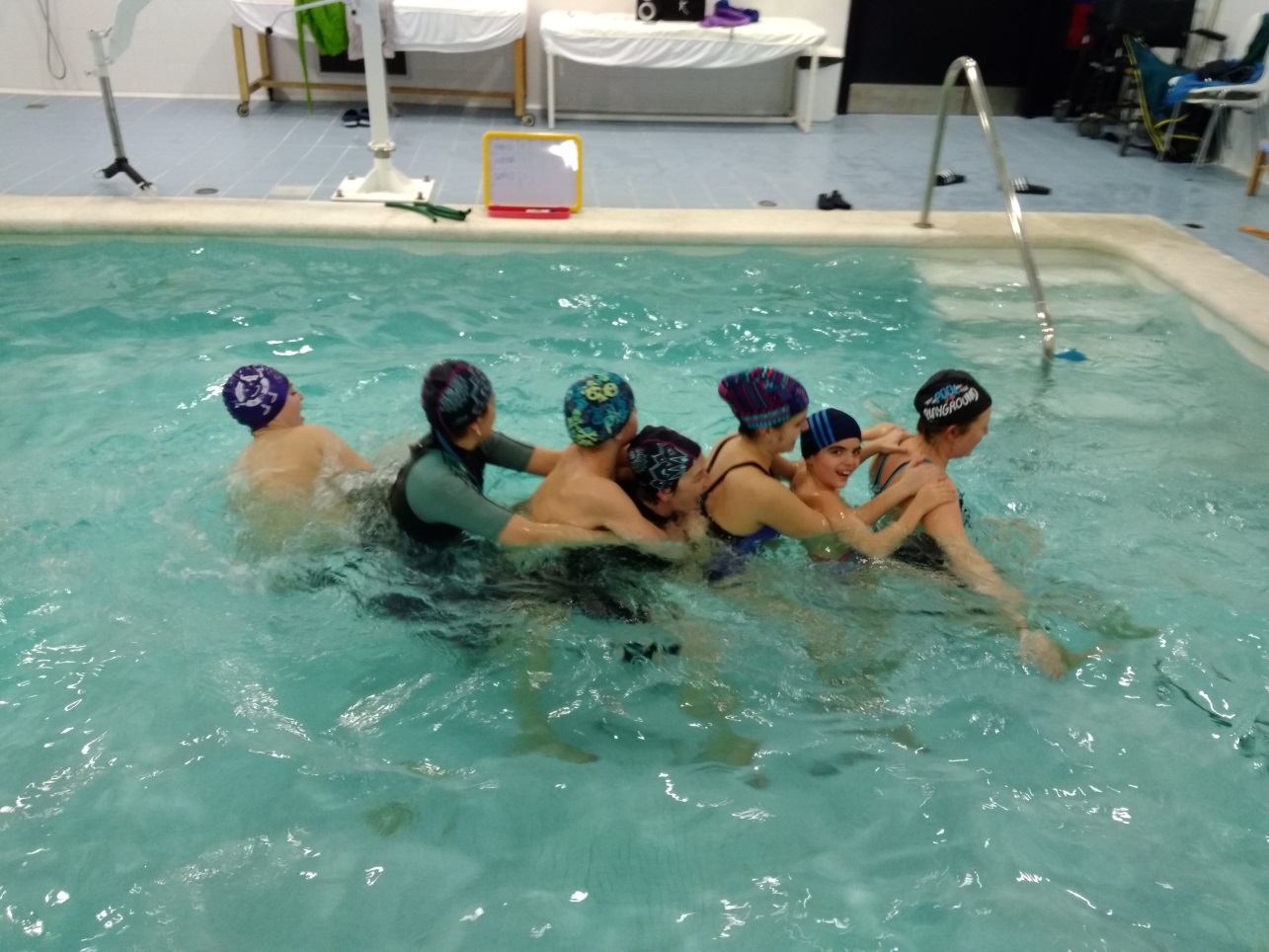 Que viene mamá pato…Pachín.
Que viene mamá tortuga…Pachín.
Que viene mamá canguro…Pachín.
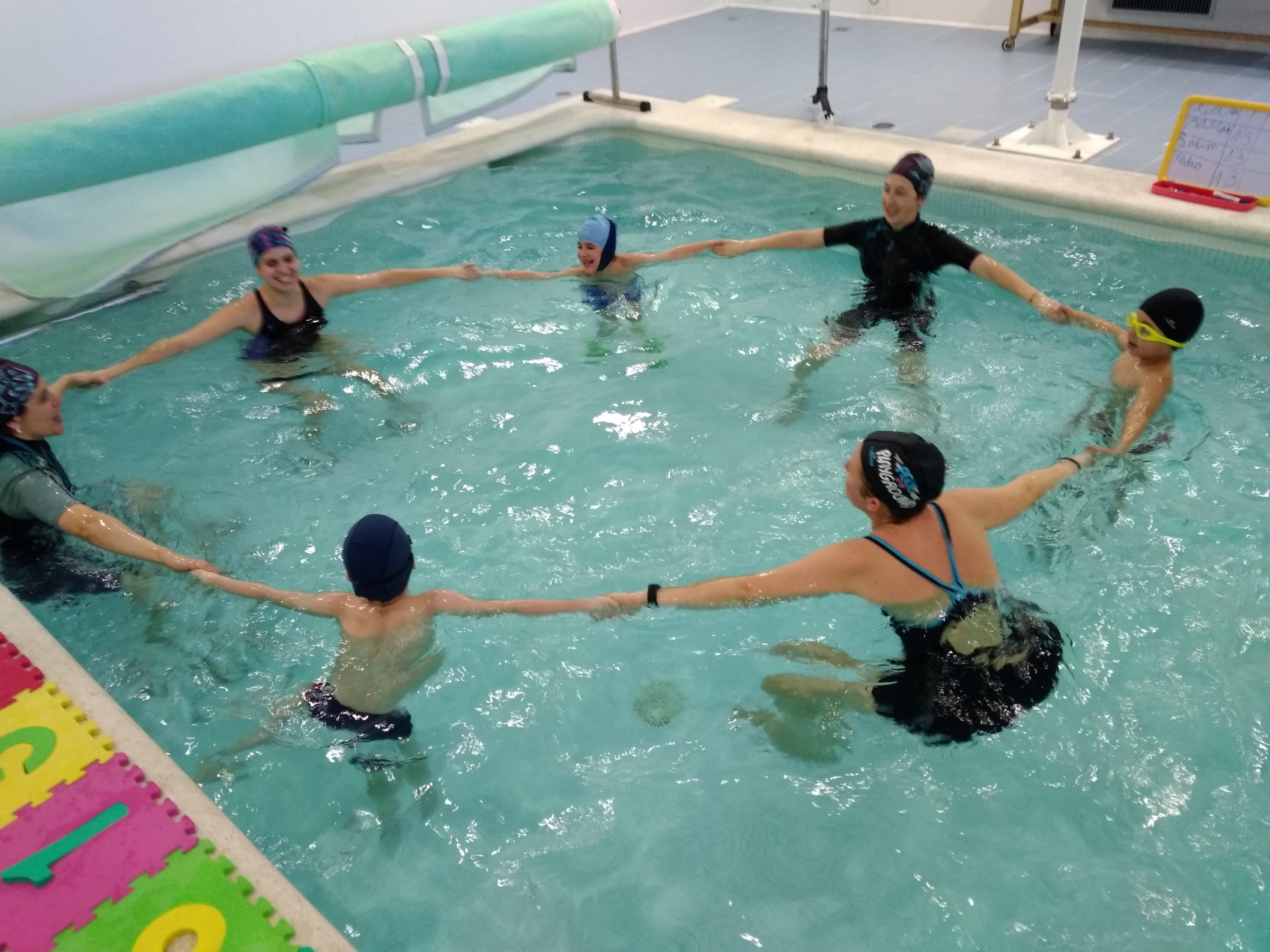 AL CORRO DE LAS PATATAS Y A ESTIRAR A ESTIRAR…
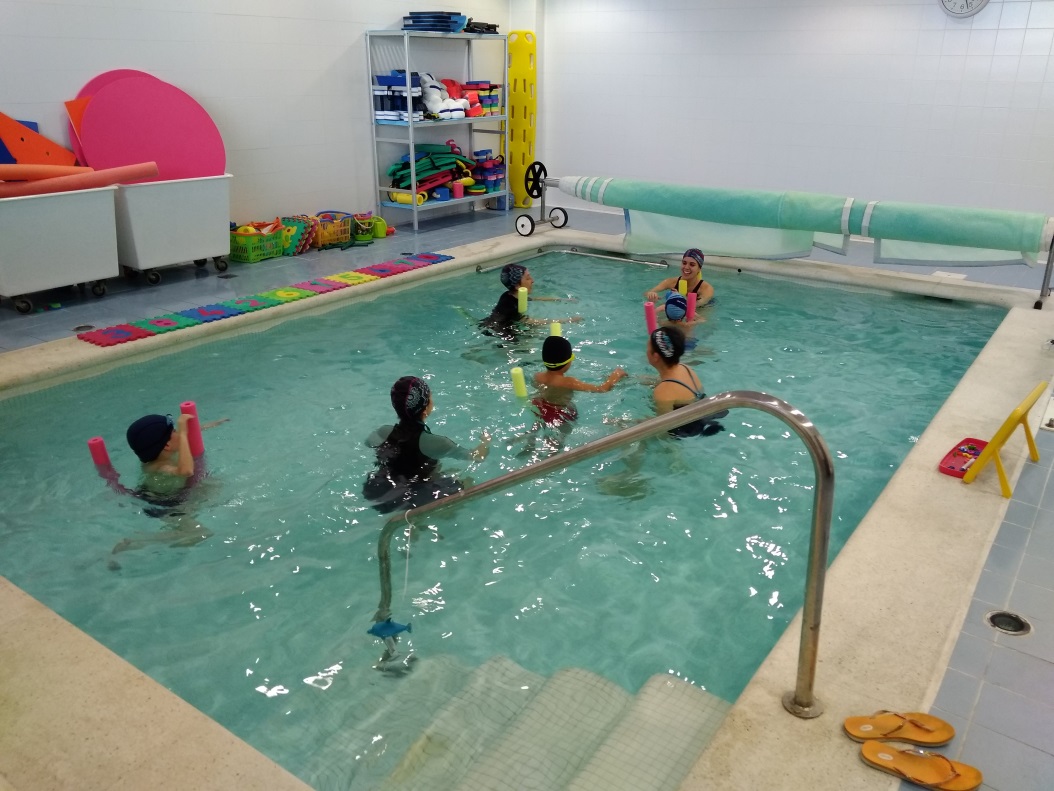 TRABAJAMOS PEQUEÑAS SUMAS, EL NÚMERO DE ANTES, EL DE DESPUÉS…
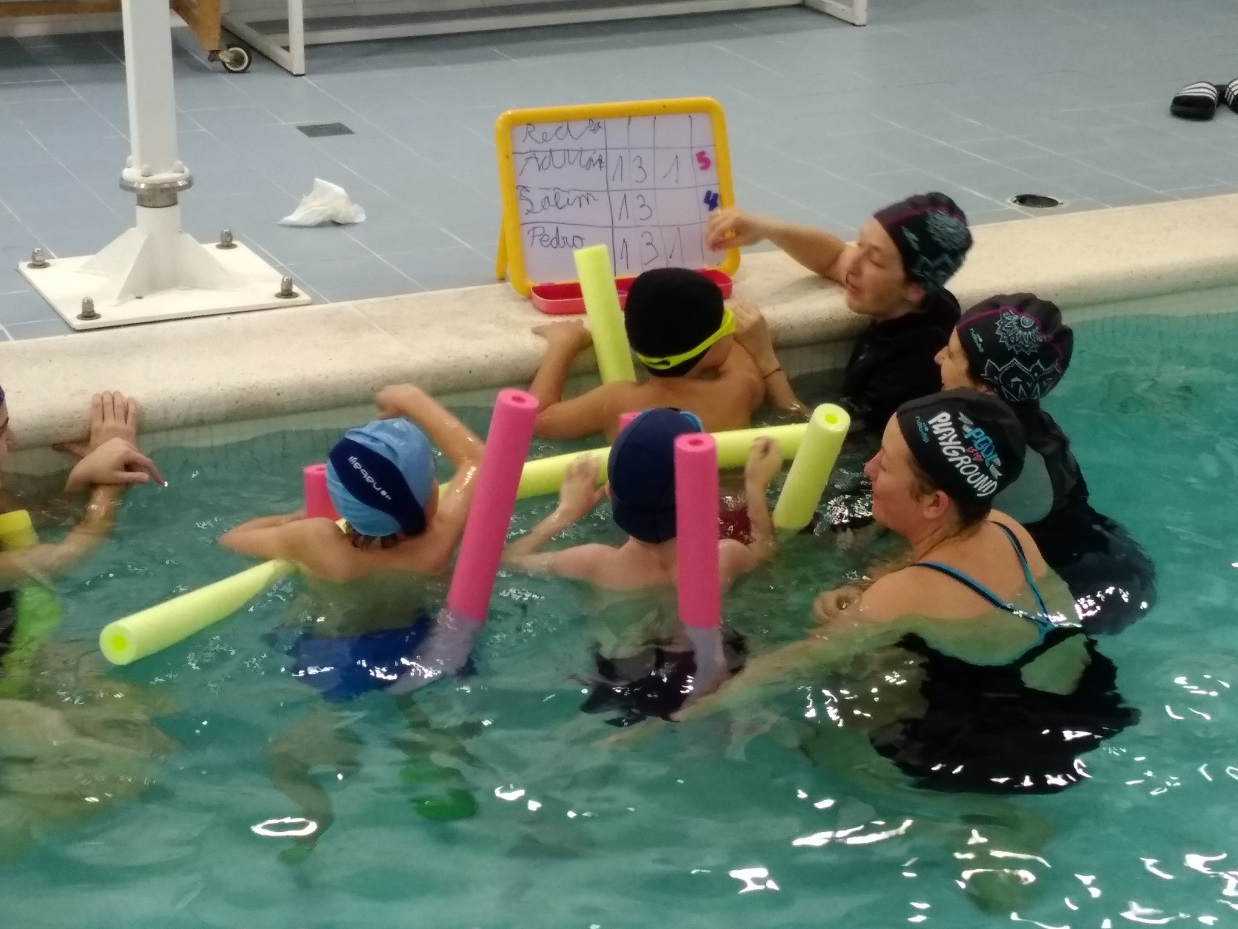 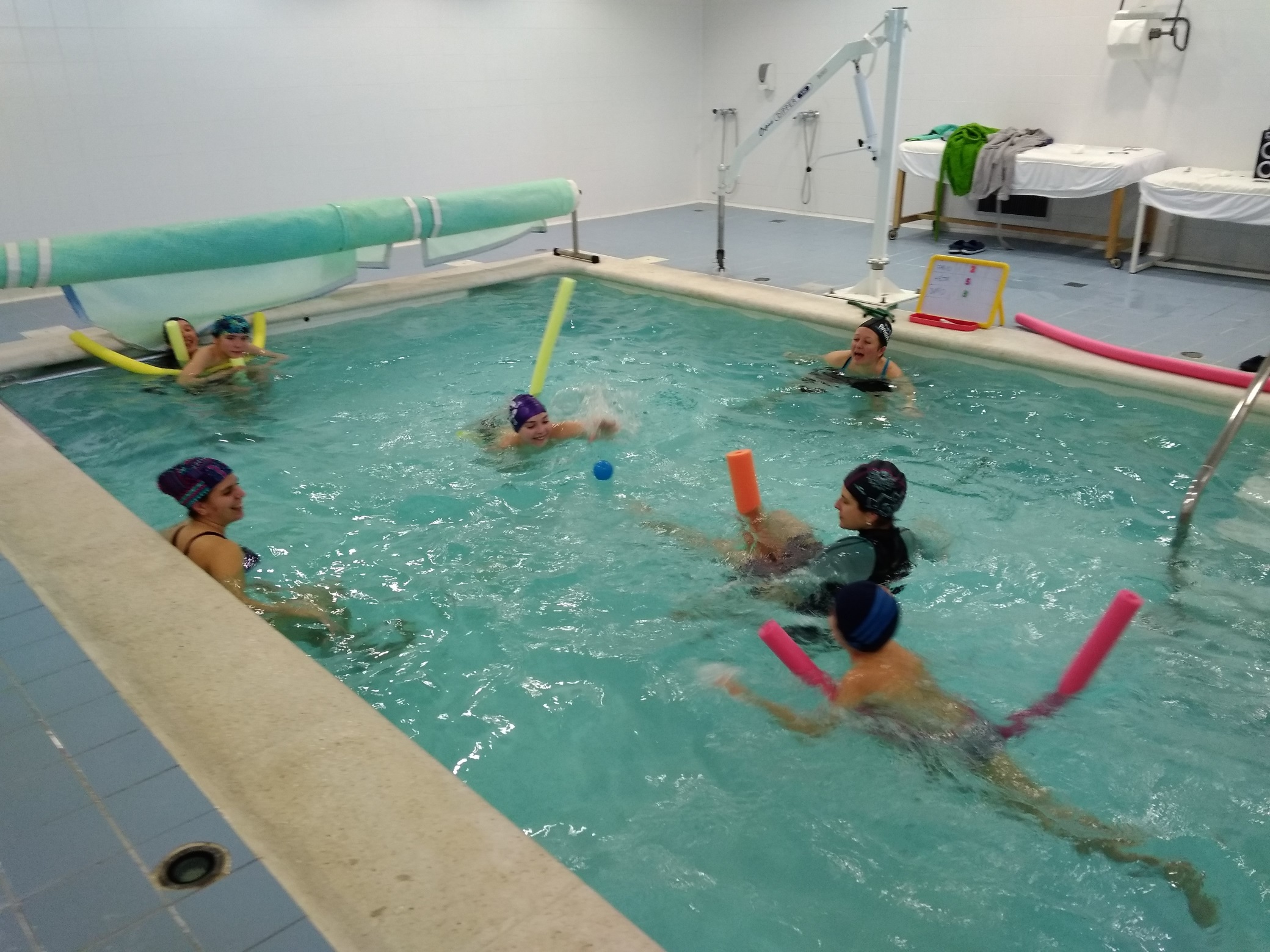 AL PAÑUELITO EN FLOTACIÓN CON LOS CHURROS A CABALLITO
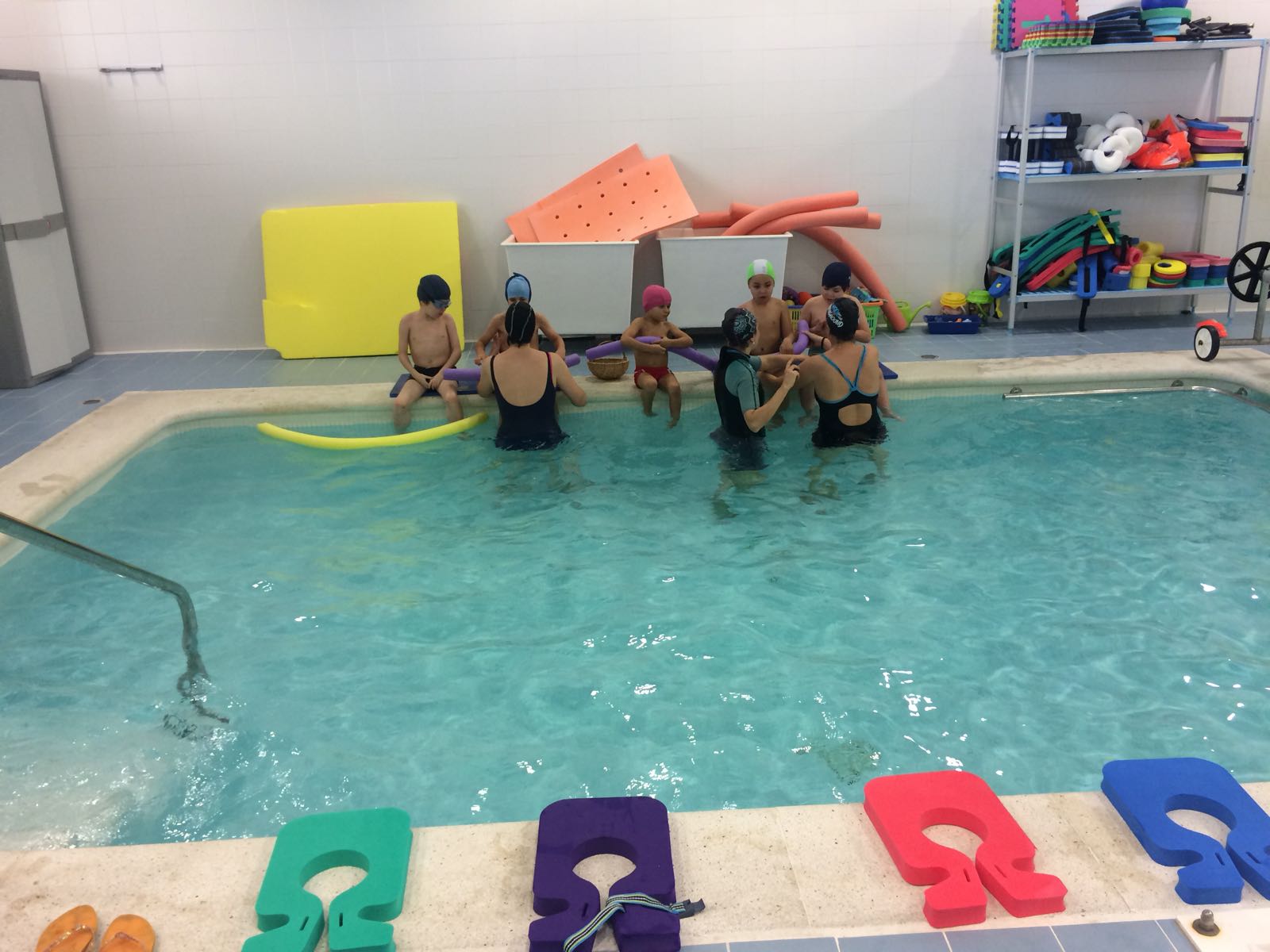 CADA UNO RECOGE LAS PELOTAS DEL COLOR QUE LE CORRESPONE Y LAS COLOCA EN SU CASITA
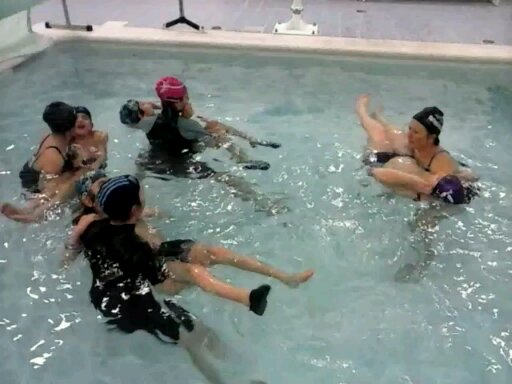 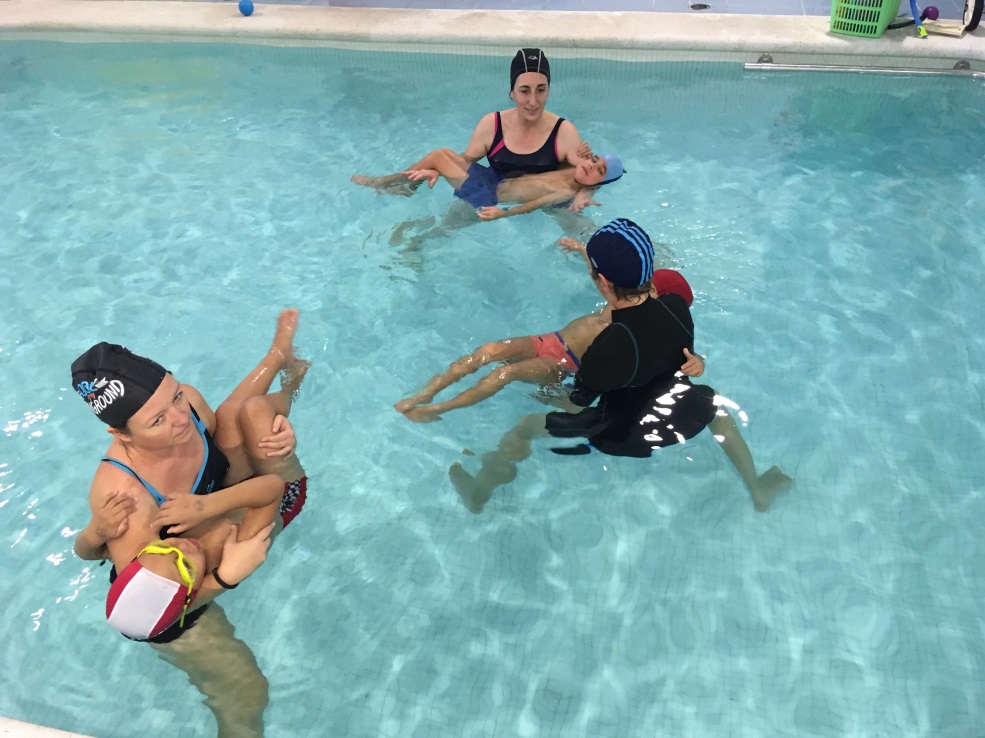 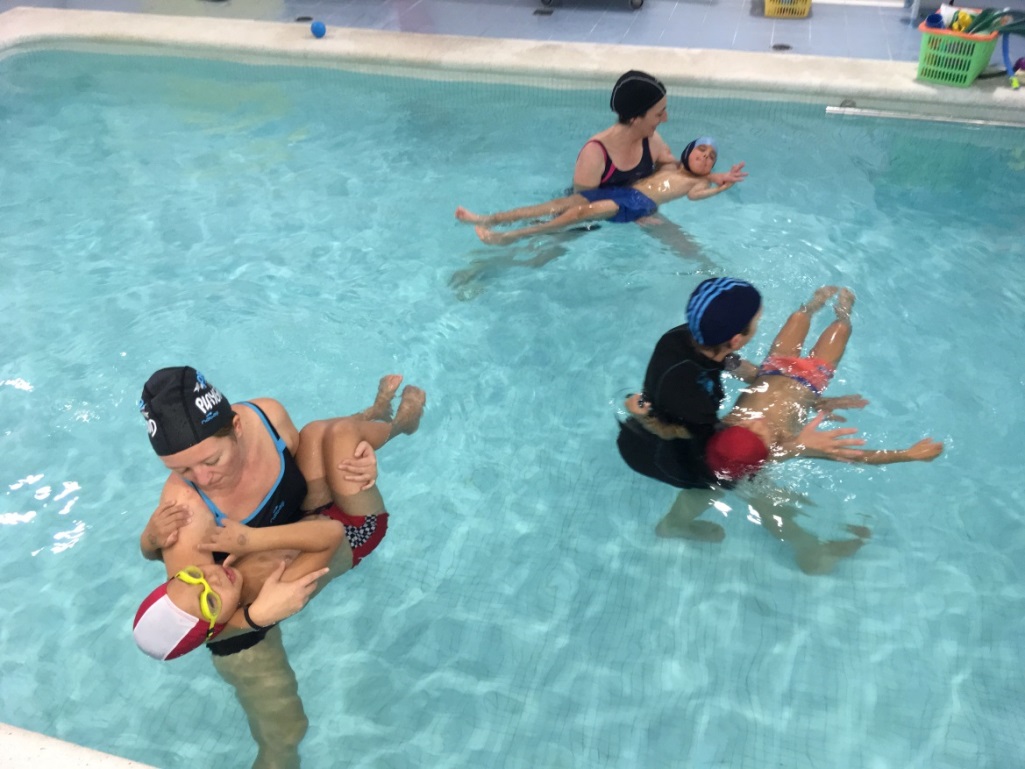 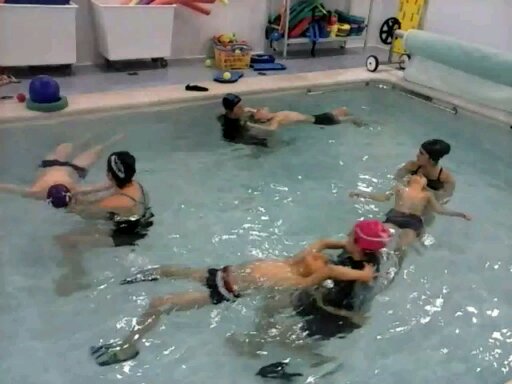 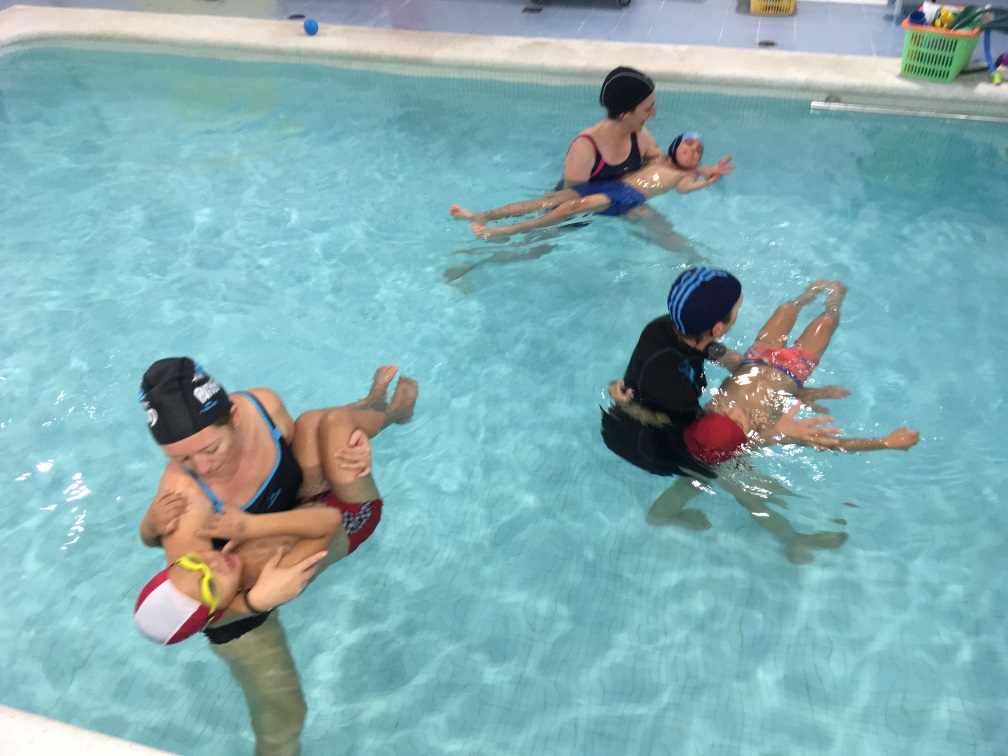 ACABAMOS CON LA RELAJACIÓN ACOMPAÑADA DE DIFERENTES MELODÍAS SEGÚN LA TEMÁTICA TRABAJADA DURANTE LA SESIÓN
Y NOS DESPEDIMOS CANTANDO NUESTRA CANCIÓN:
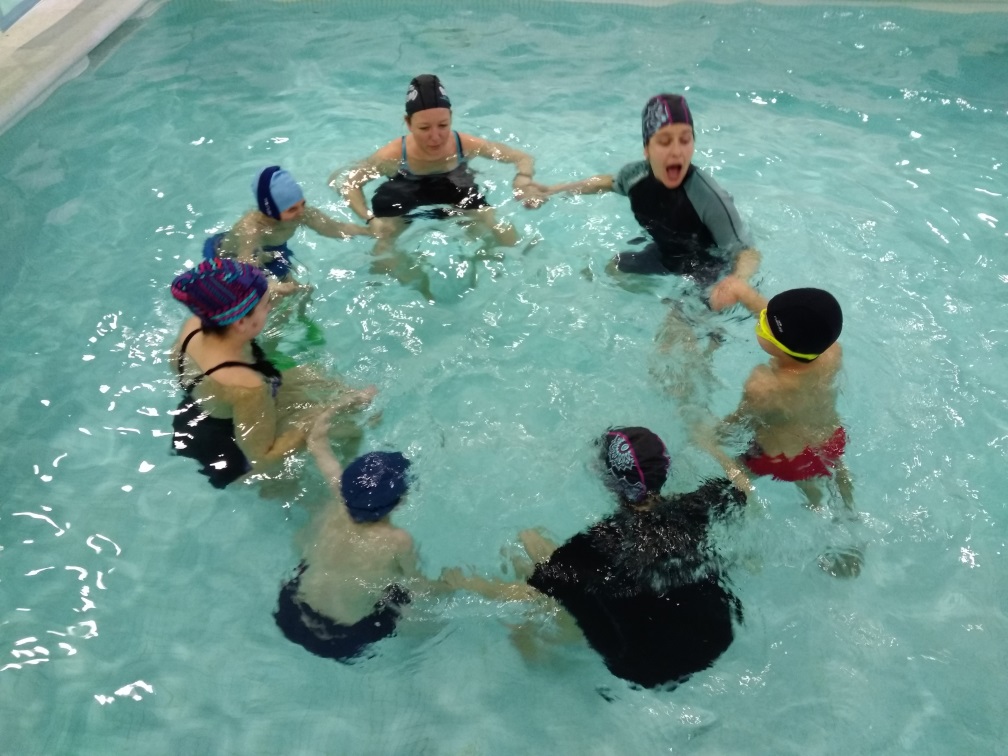 Ya es hora de ir a casa,
salir de la piscina, secarnos la barriga y ponernos la ropita.
Ha sido divertido jugar con los amigos, disfrutar con el agua y volver a la calma.
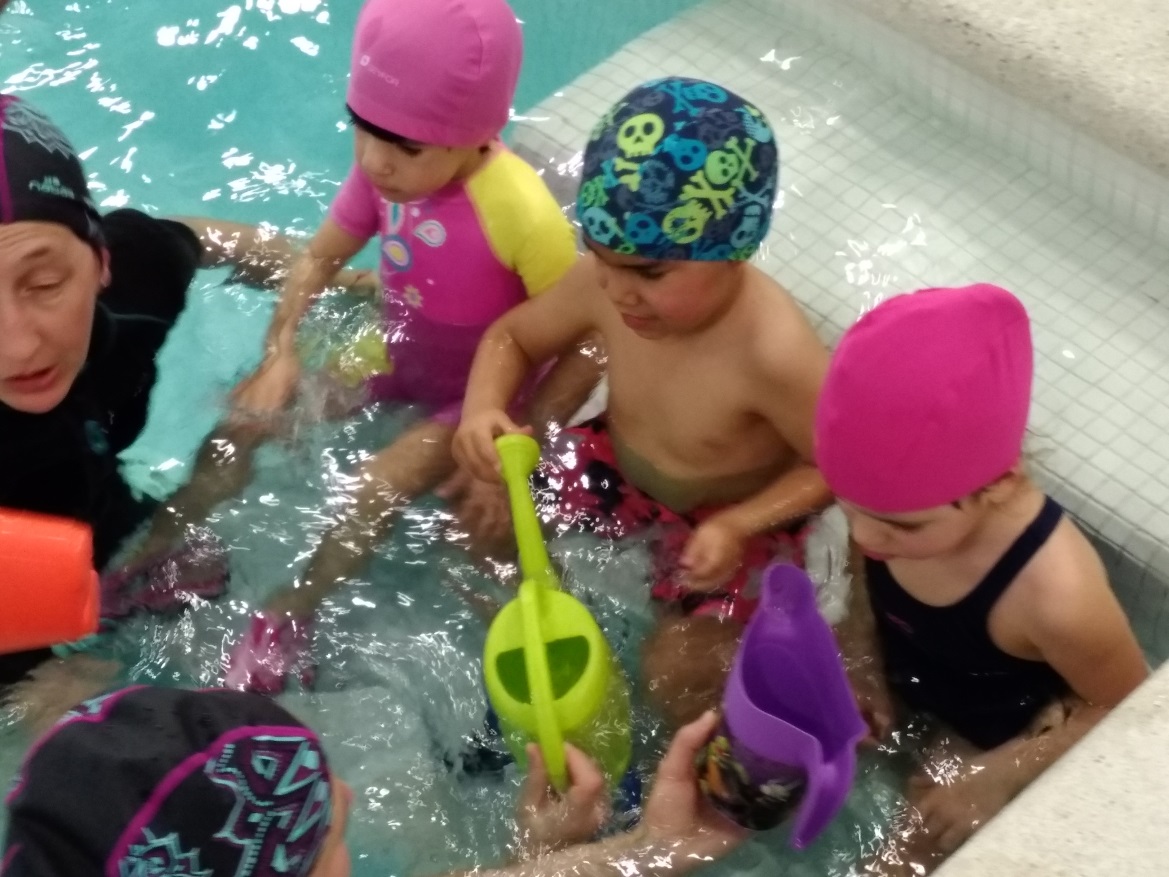 SESIÓN DE LOS PEQUEÑOS
Contacto inicial con el agua de forma progresiva, manos hombros cuello y cabeza.
Nos presentamos con una canción de bienvenida.
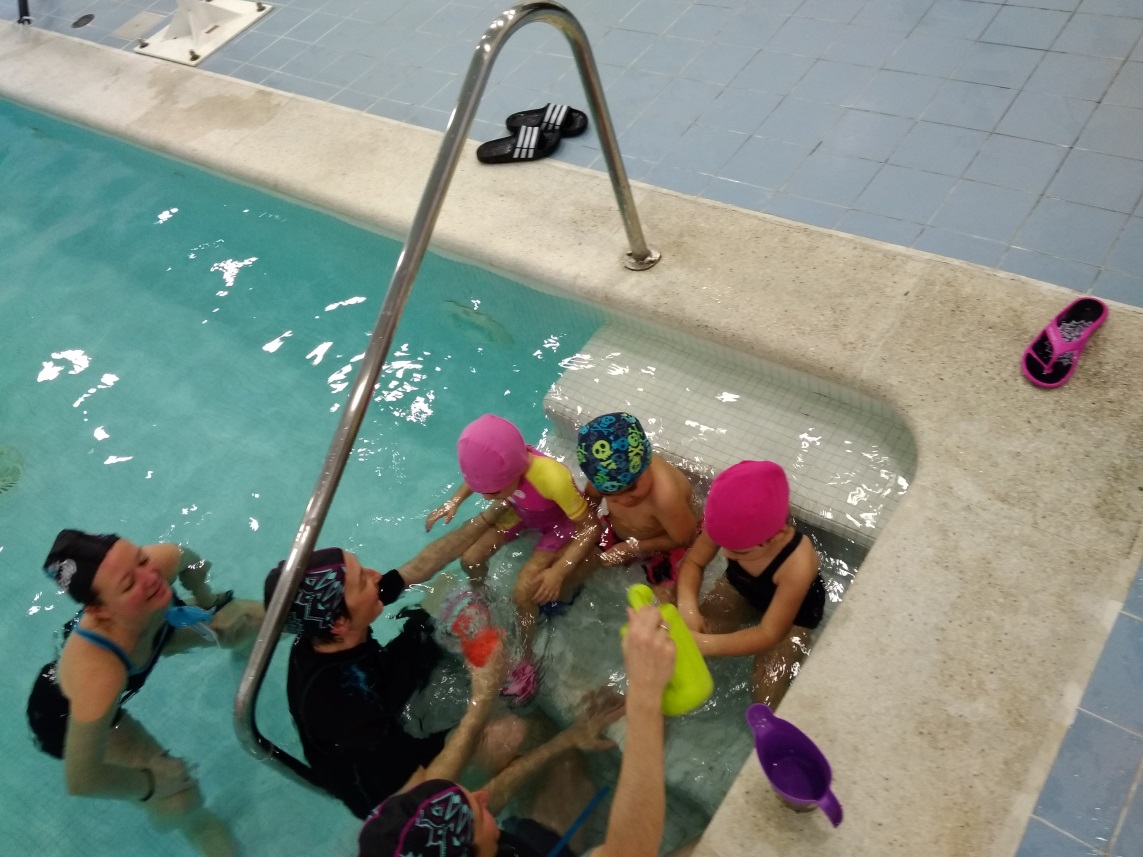 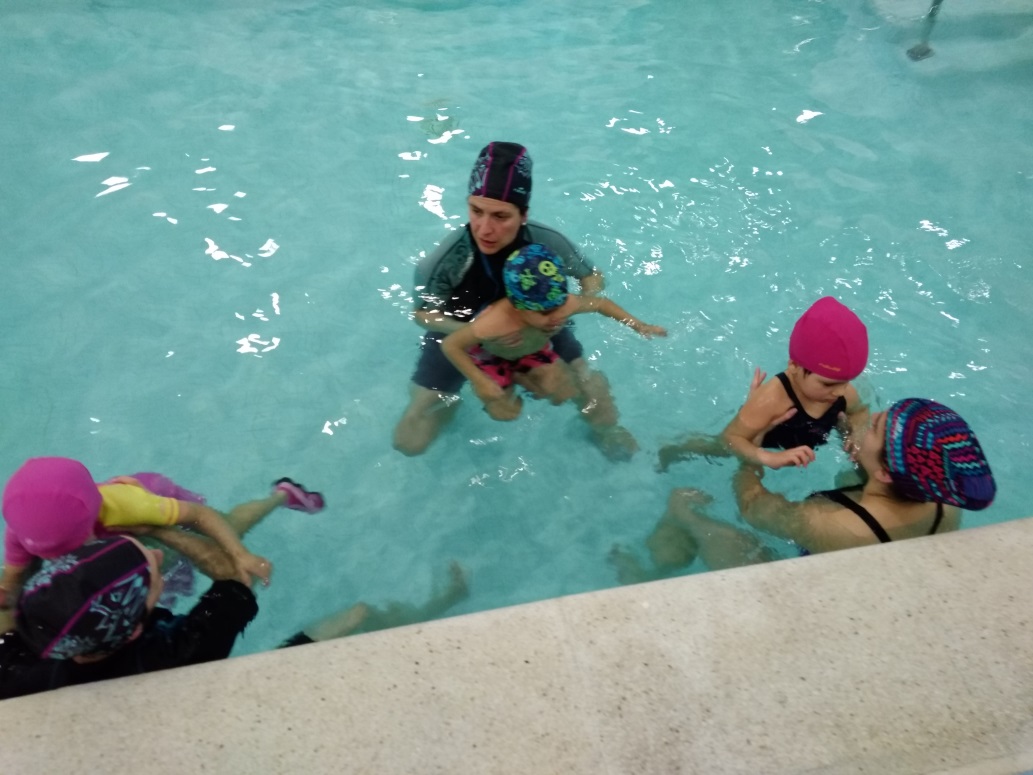 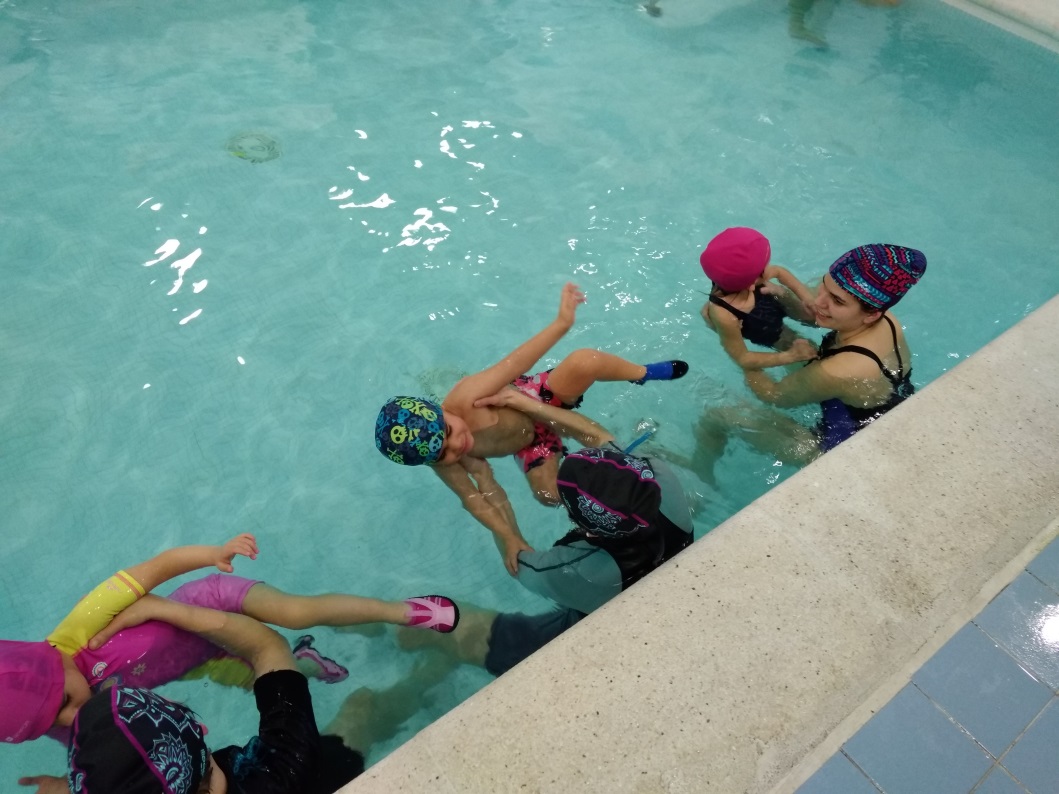 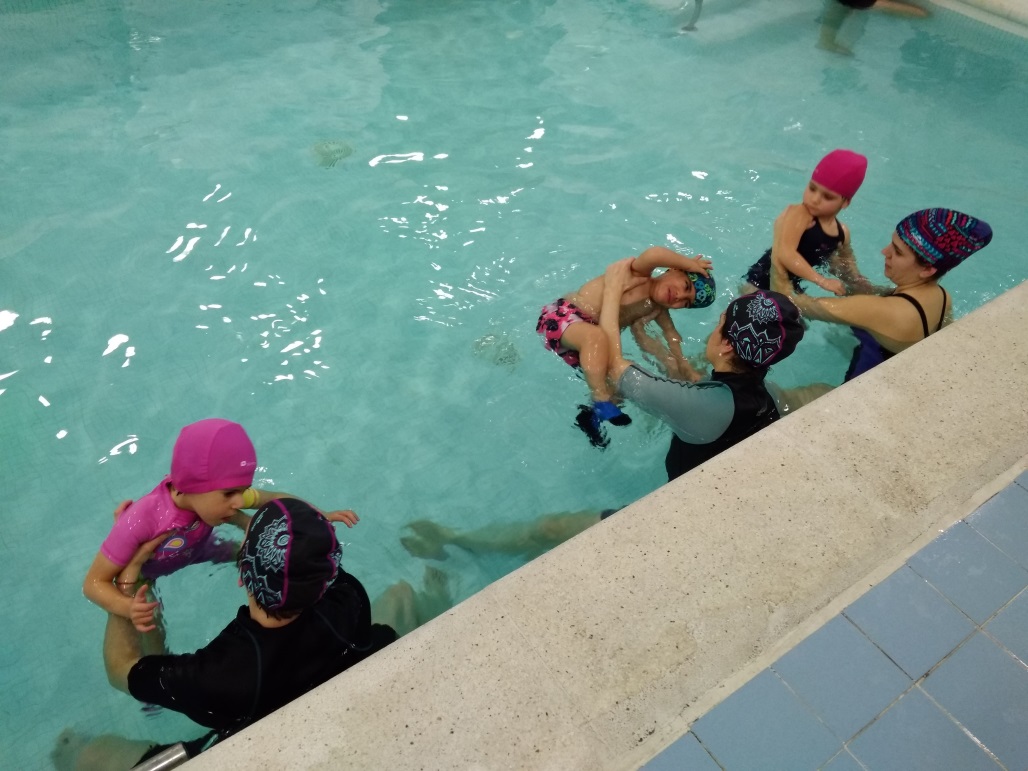 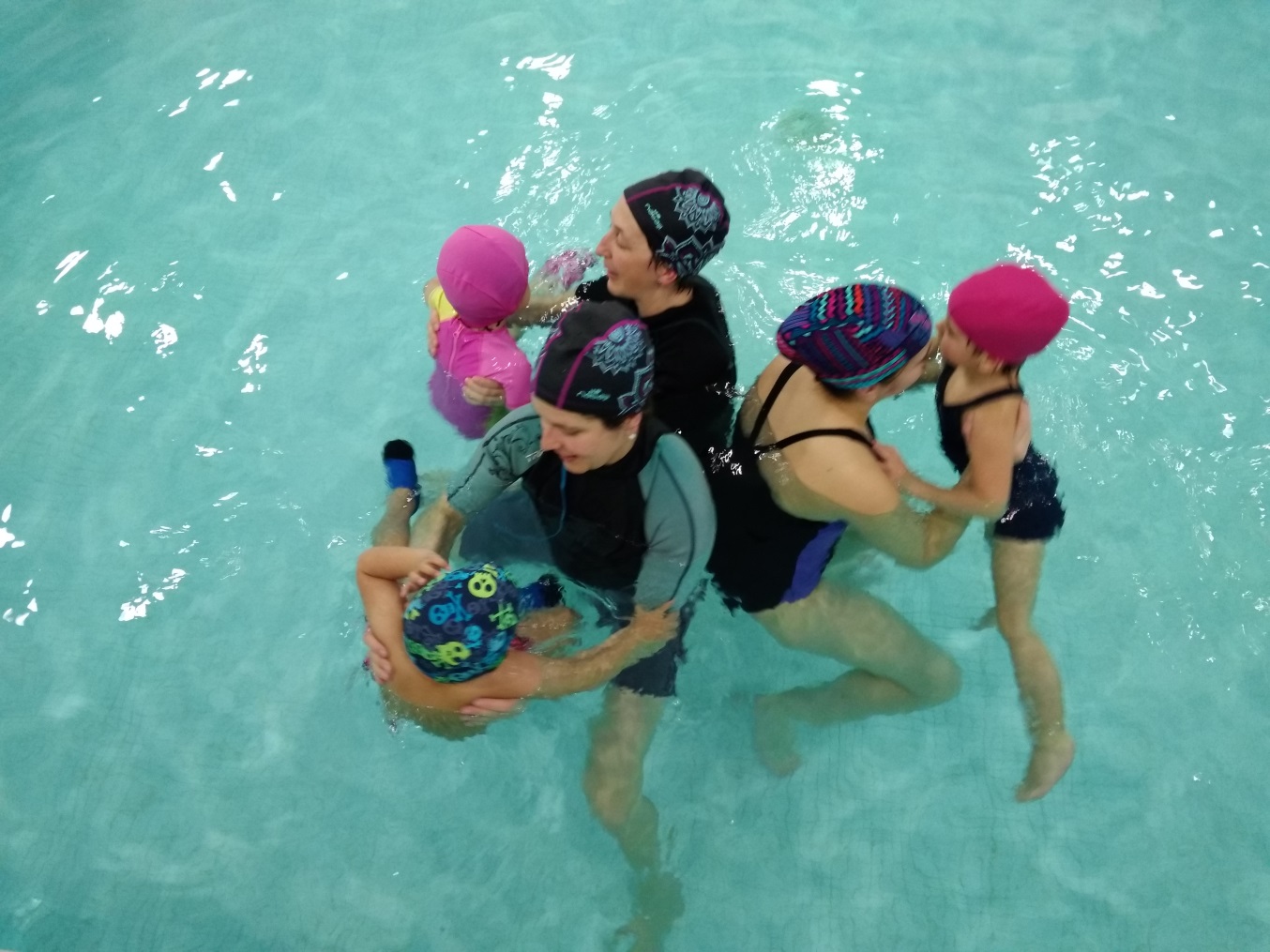 DESPLAZAMIENTO LATERAL DESDE CÍRCULO
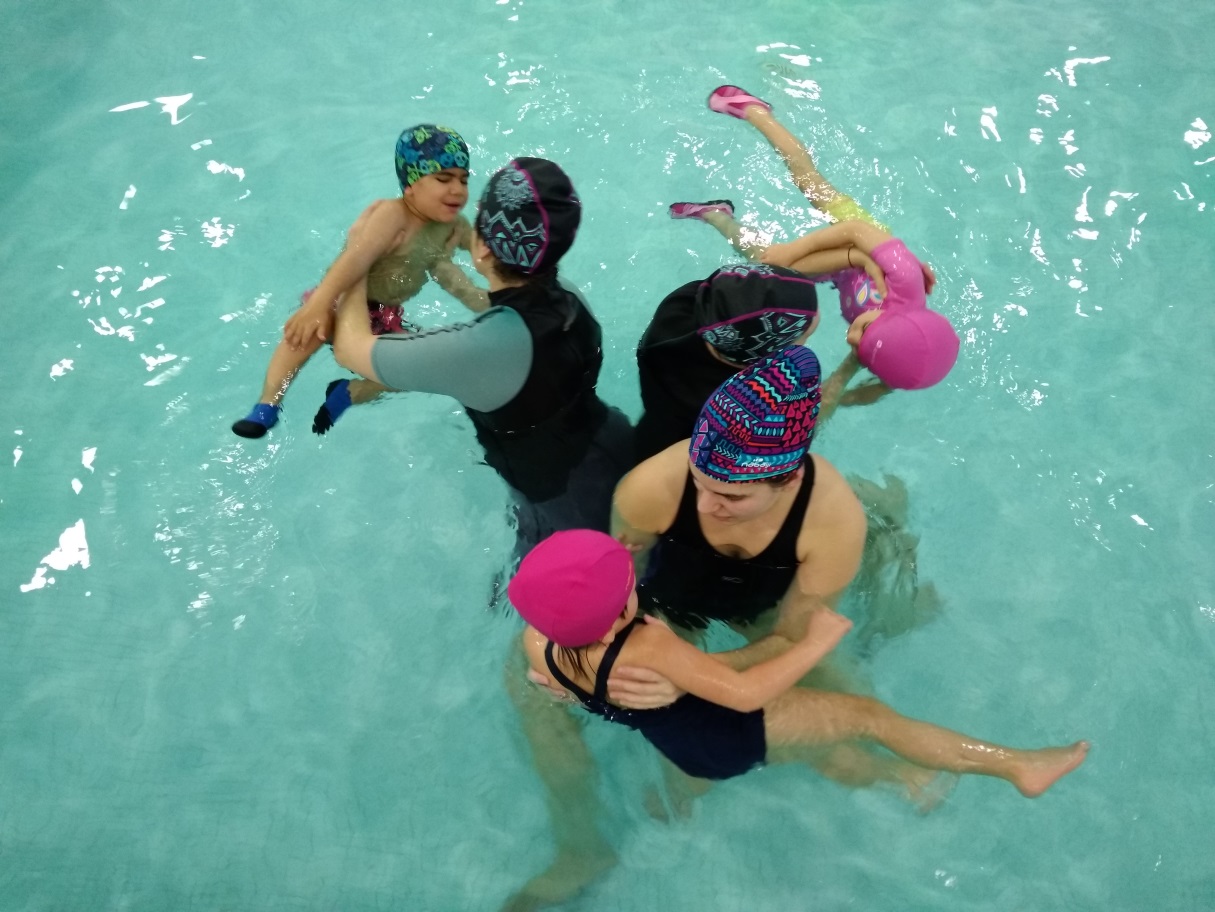 Tic tac, tic tac hace el reloj,
pin pon, pin pon mi corazón,
Chas chas, chas chas hacen mis pies… y empezamos otra vez.